Analýza poškození naftového potrubí z uhlíkové feriticko-perlitické oceli motoru dieselgenerátorové stanice
Vysoká škola technická a ekonomická v Českých Budějovicích
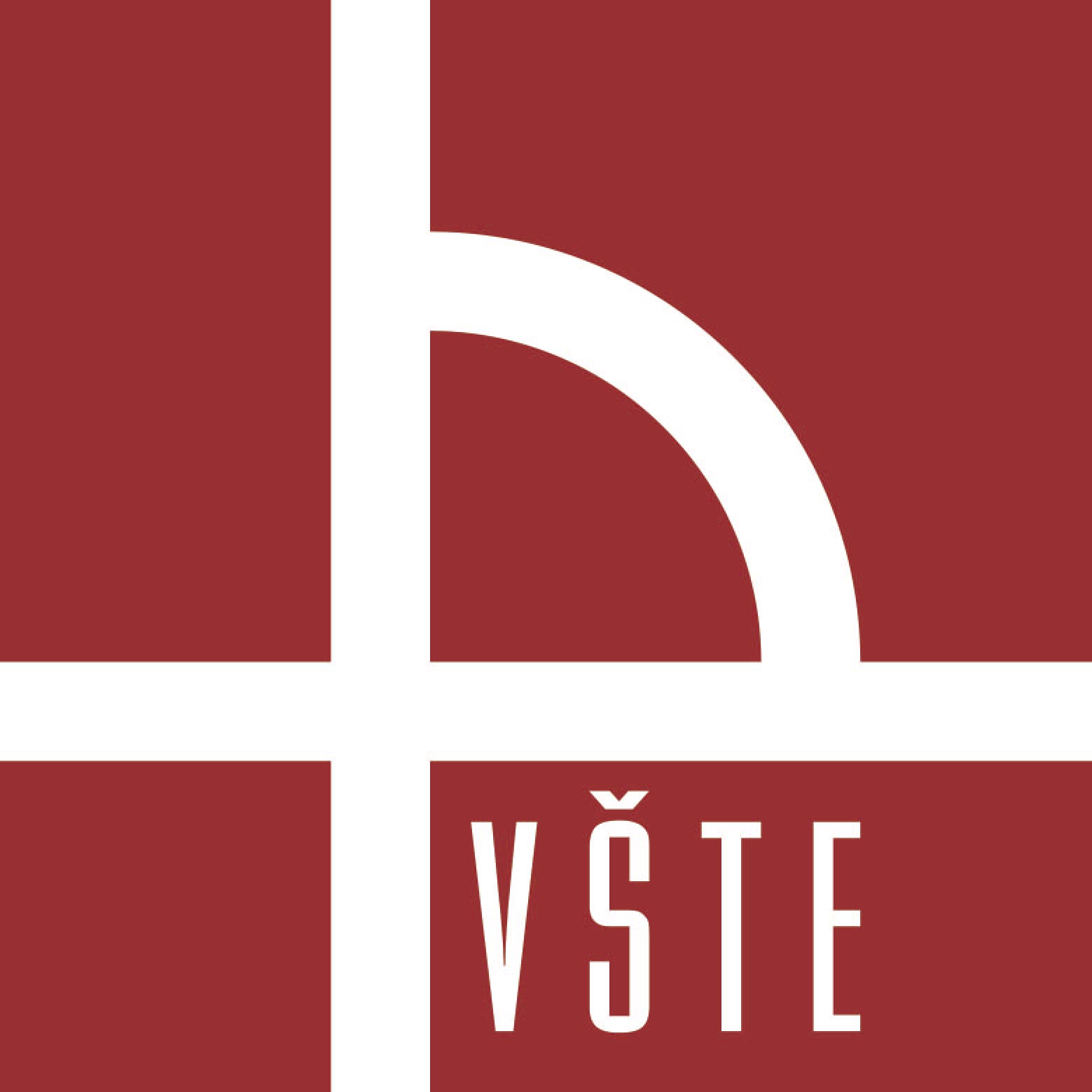 Analýza poškození naftového potrubí z uhlíkové feriticko-perlitické oceli motoru dieselgenerátorové stanice
Autor: Jiří Pešička 27262		Vedoucí práce: Ing. Marcel Beňo, Ph.D.		České Budějovice 16.05.2023
Analýza poškození naftového potrubí z uhlíkové feriticko-perlitické oceli motoru dieselgenerátorové stanice
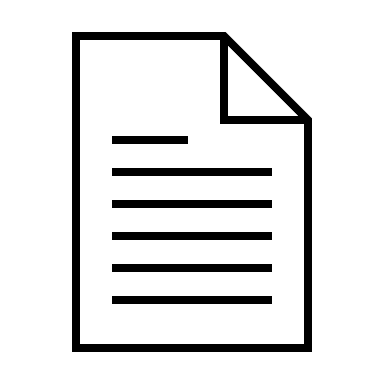 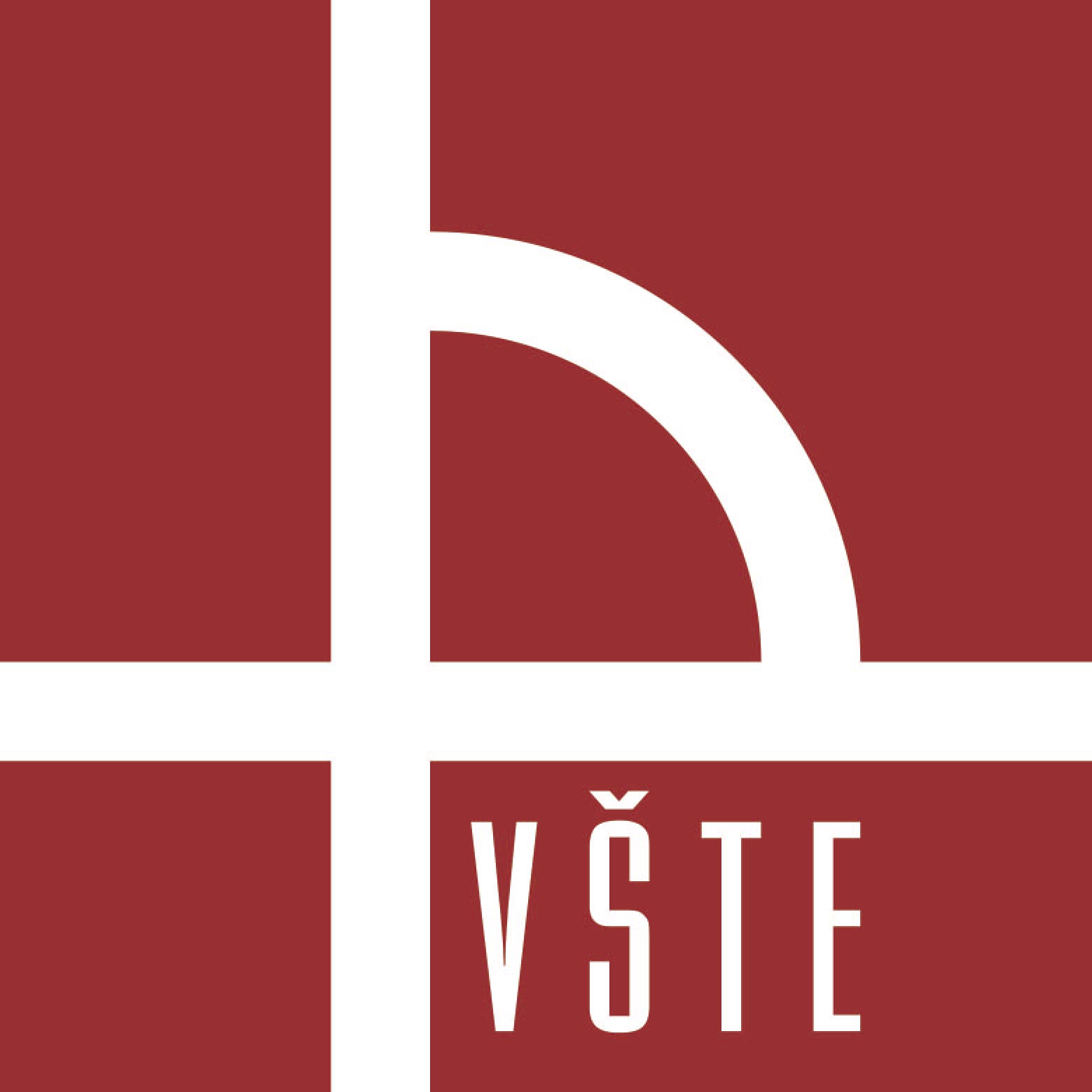 Analýza poškození naftového potrubí z uhlíkové feriticko-perlitické oceli motoru dieselgenerátorové stanice
Vysoká škola technická a ekonomická v Českých Budějovicích
Cíl bakalářské práce

Zhodnocení analýzy poškození naftového potrubí z uhlíkové feriticko-perlitické oceli motoru dieselgenerátorové stanice se zaměřením na základní poznatky metalurgické svařitelnosti s vlivem na výrobní a provozní degradační mechanismy
Metodika práce

Teoretická část – sběr dat
Aplikační část – experimentální výzkum
Systémová diesel generátorová stanice
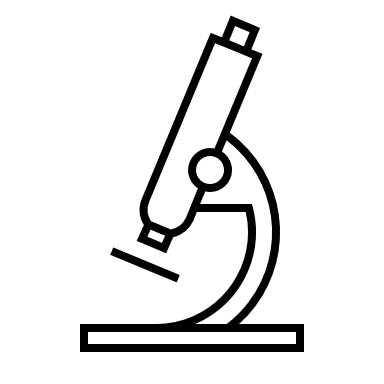 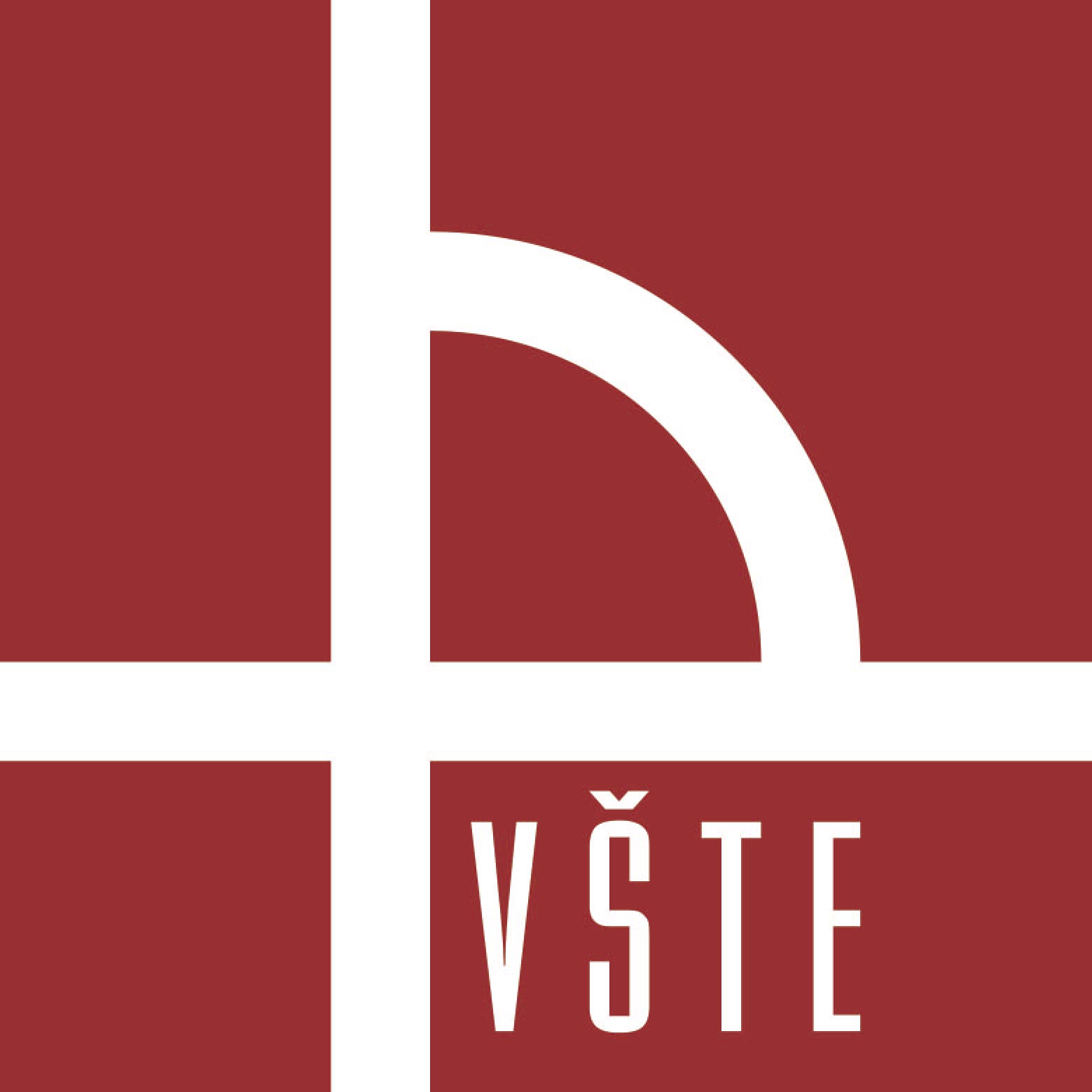 Analýza poškození naftového potrubí z uhlíkové feriticko-perlitické oceli motoru dieselgenerátorové stanice
Vysoká škola technická a ekonomická v Českých Budějovicích
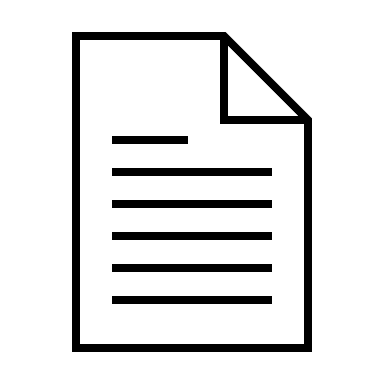 Metodika práce

Teoretická část – sběr dat
Aplikační část – experimentální výzkum
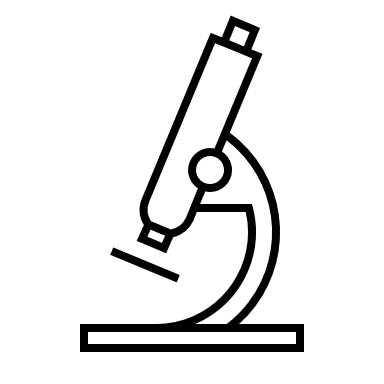 Cíl bakalářské práce

Zhodnocení analýzy poškození naftového potrubí z uhlíkové feriticko-perlitické oceli motoru dieselgenerátorové stanice se zaměřením na základní poznatky metalurgické svařitelnosti s vlivem na výrobní a provozní degradační mechanismy
JE Temelín a dieselgenerátorová stanice
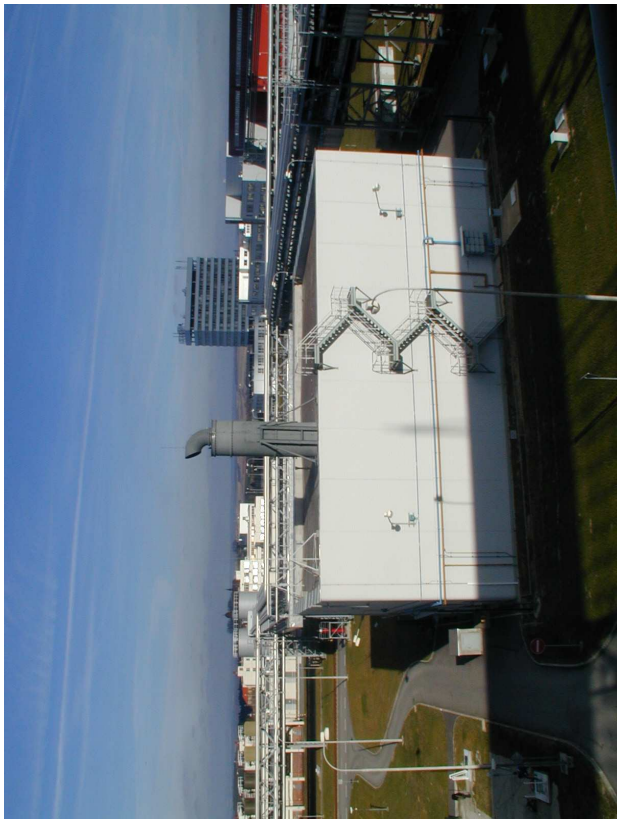 Systémová diesel generátorová stanice
Jaderná elektrárna Temelín
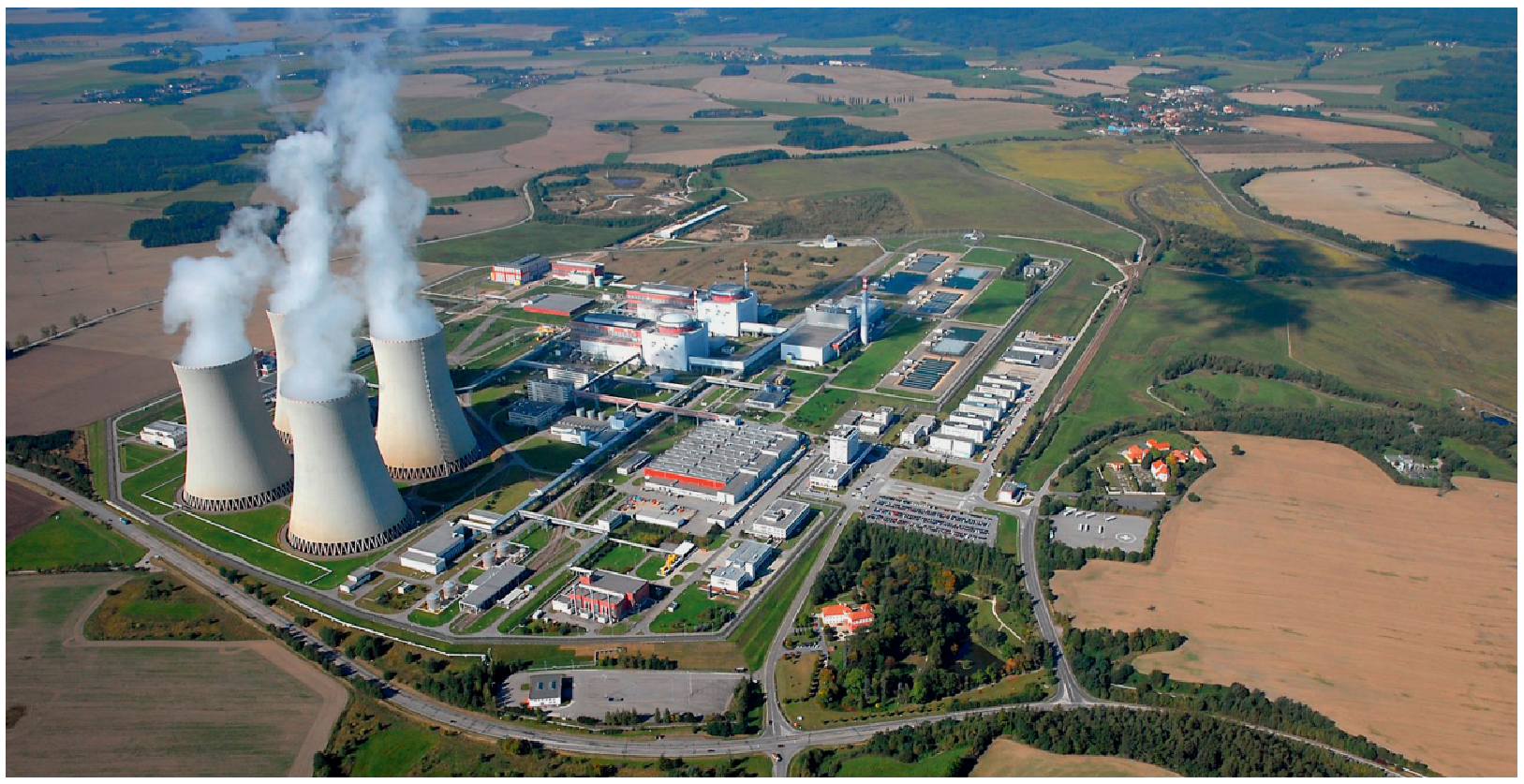 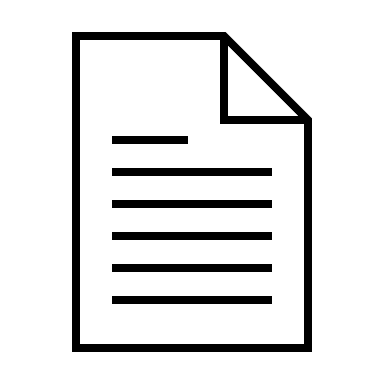 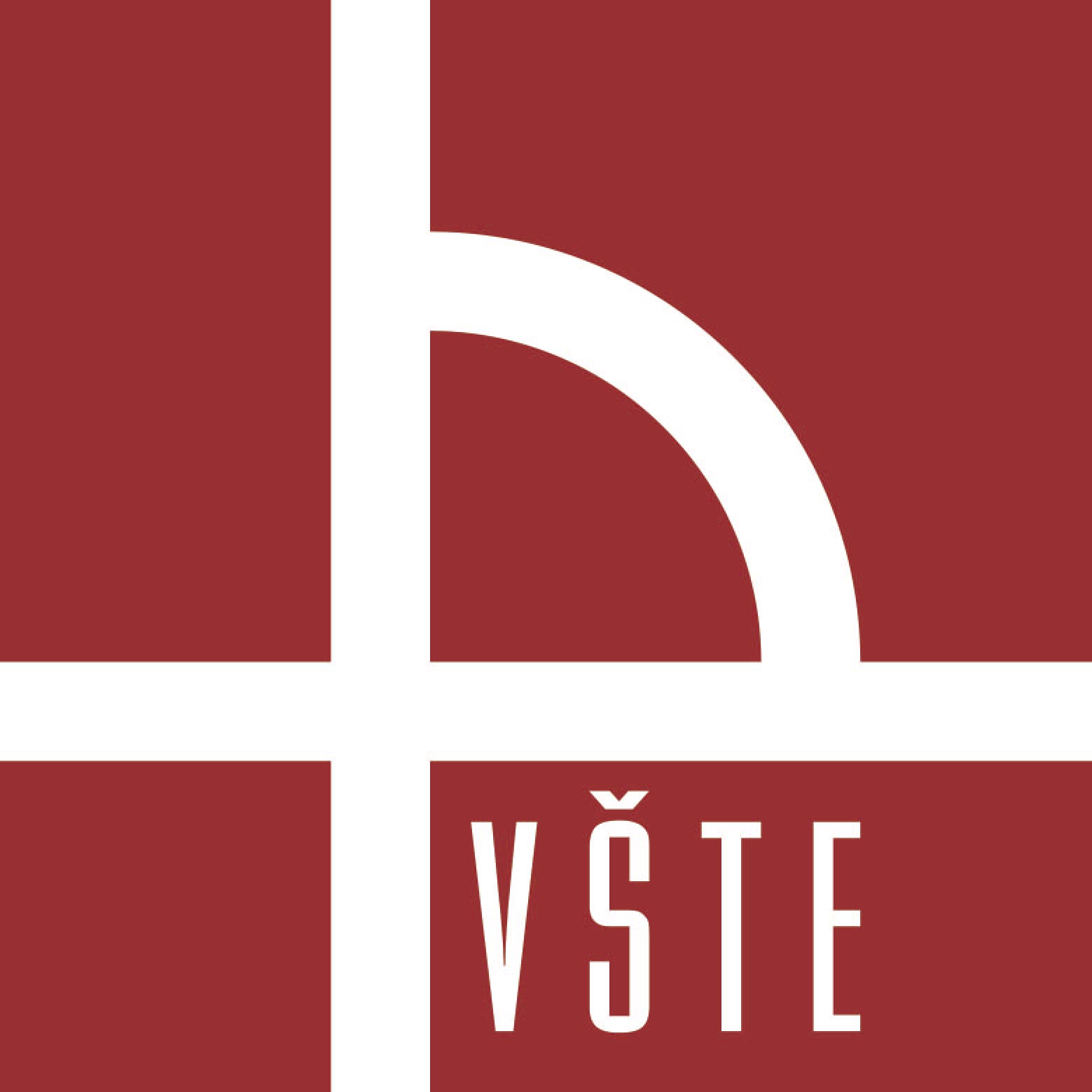 Analýza poškození naftového potrubí z uhlíkové feriticko-perlitické oceli motoru dieselgenerátorové stanice
Vysoká škola technická a ekonomická v Českých Budějovicích
JE Temelín a dieselgenerátorová stanice
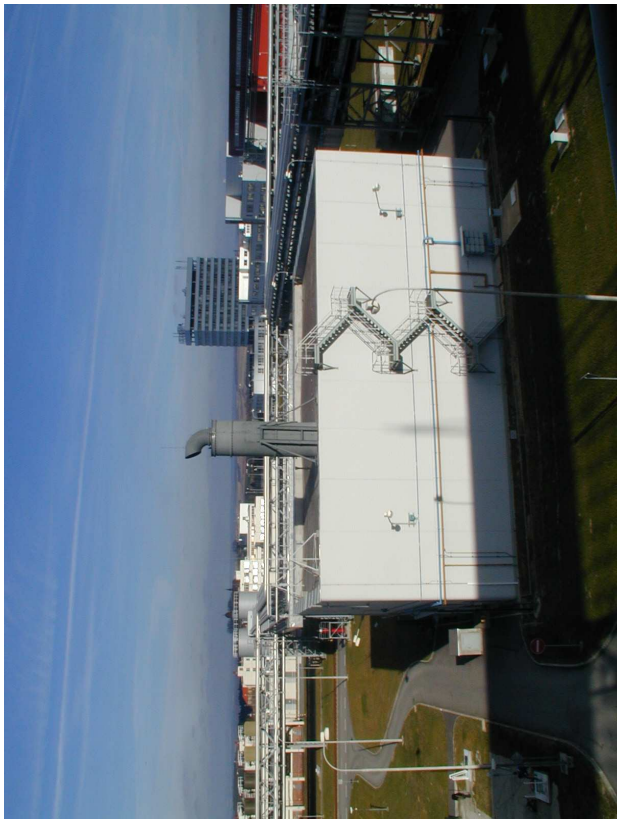 Jaderná elektrárna Temelín
Systémová diesel generátorová stanice
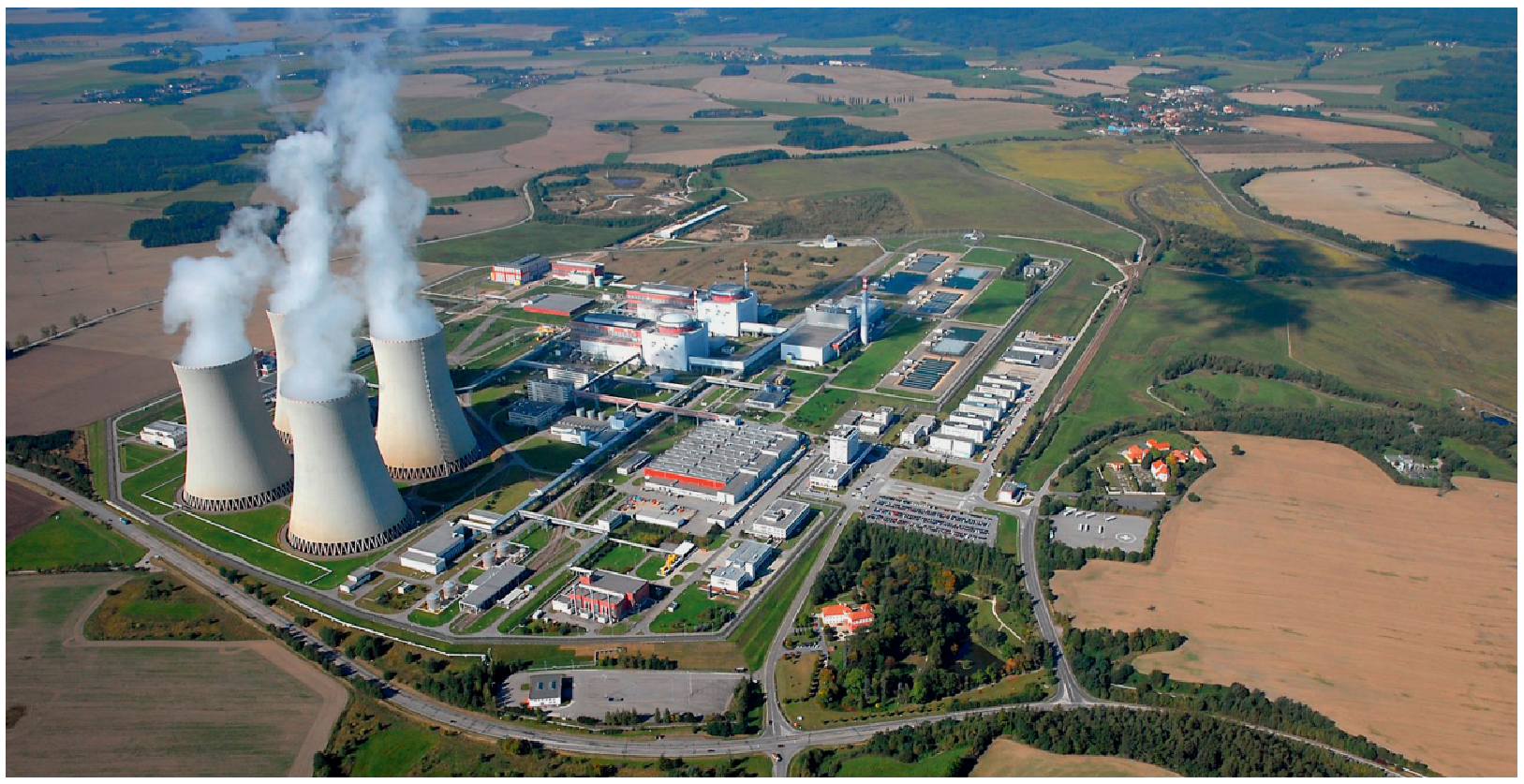 Zkoumaný vzorek potrubí

Potrubní trasa 1QC21Z06/1
Odvod paliva  drenážní nádž
Rozměr: 38 x 2,6 mm
Materiál potrubí: žáropevná ocel 12 022.1 
Materiál příruby: ocel 11 416.1
Metodika práce

Teoretická část – sběr dat
Aplikační část – experimentální výzkum
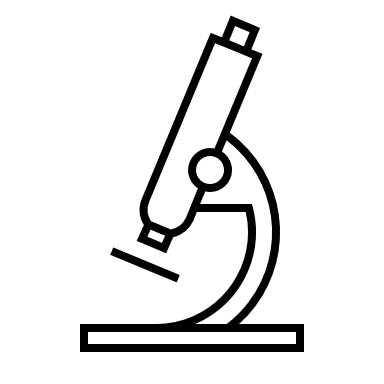 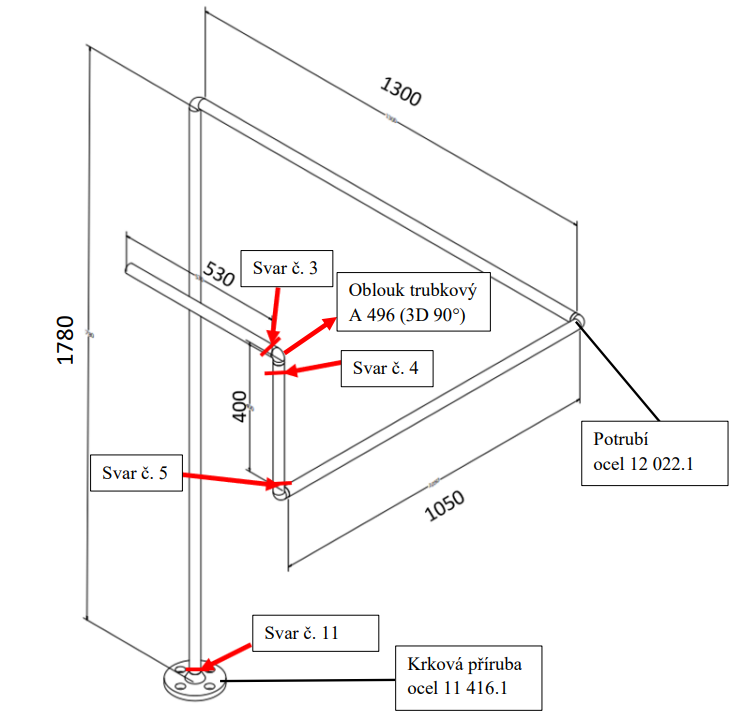 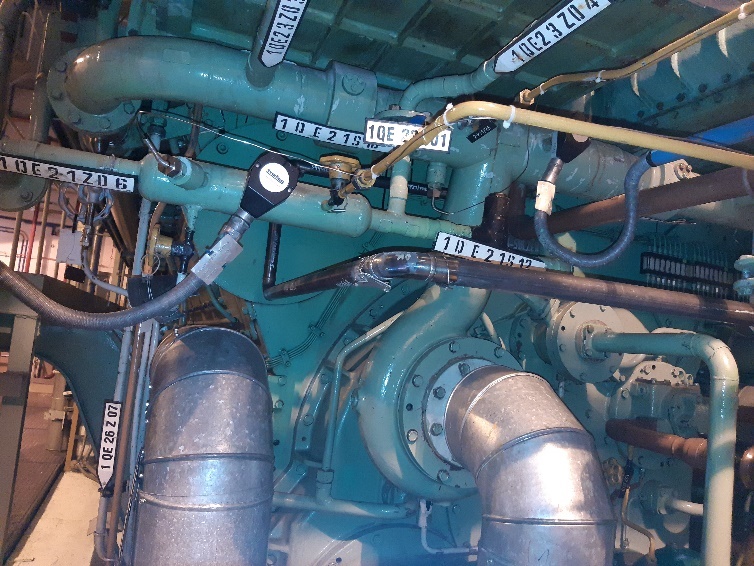 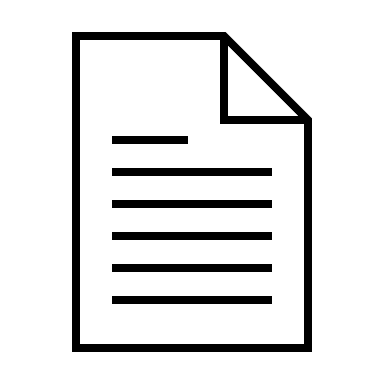 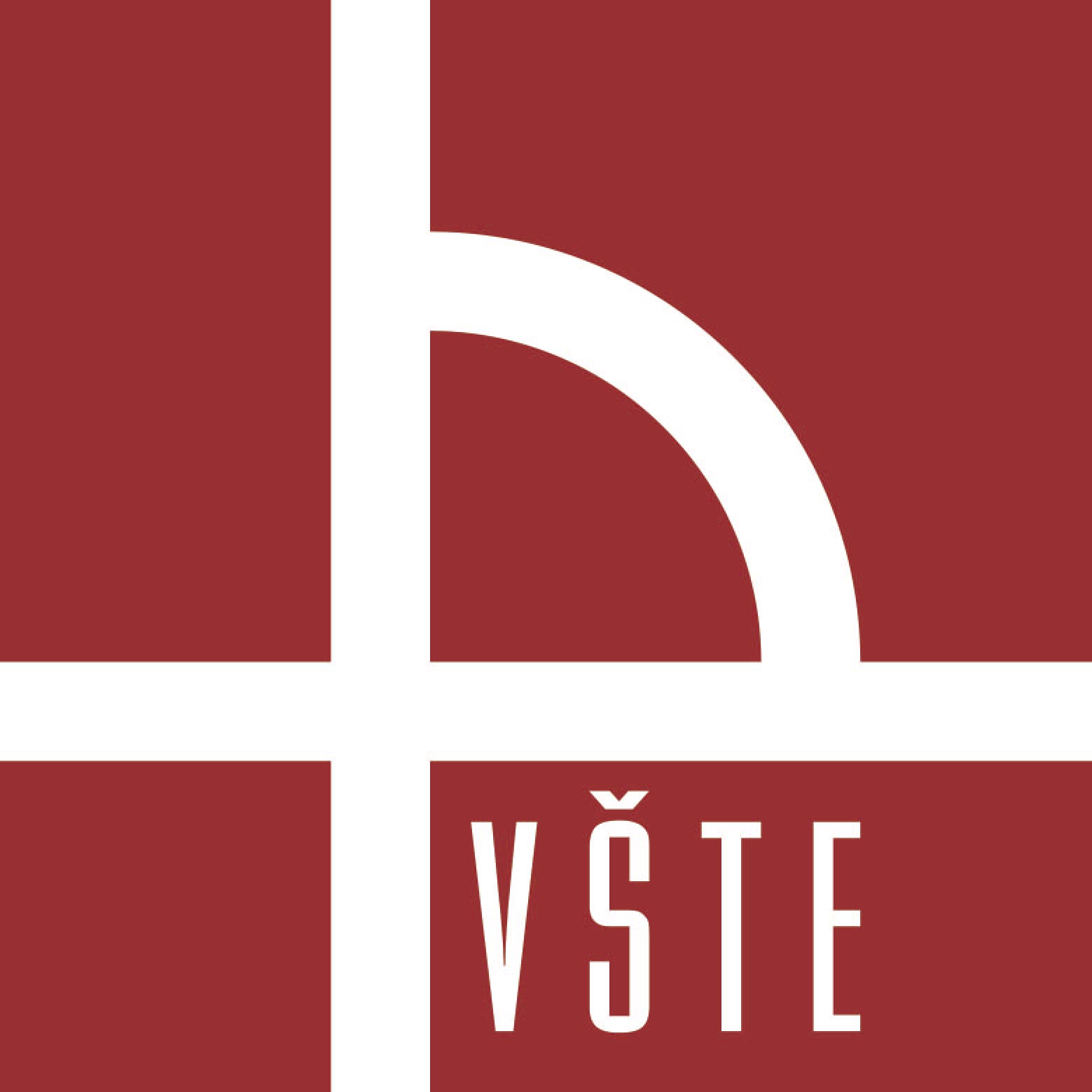 Analýza poškození naftového potrubí z uhlíkové feriticko-perlitické oceli motoru dieselgenerátorové stanice
Vysoká škola technická a ekonomická v Českých Budějovicích
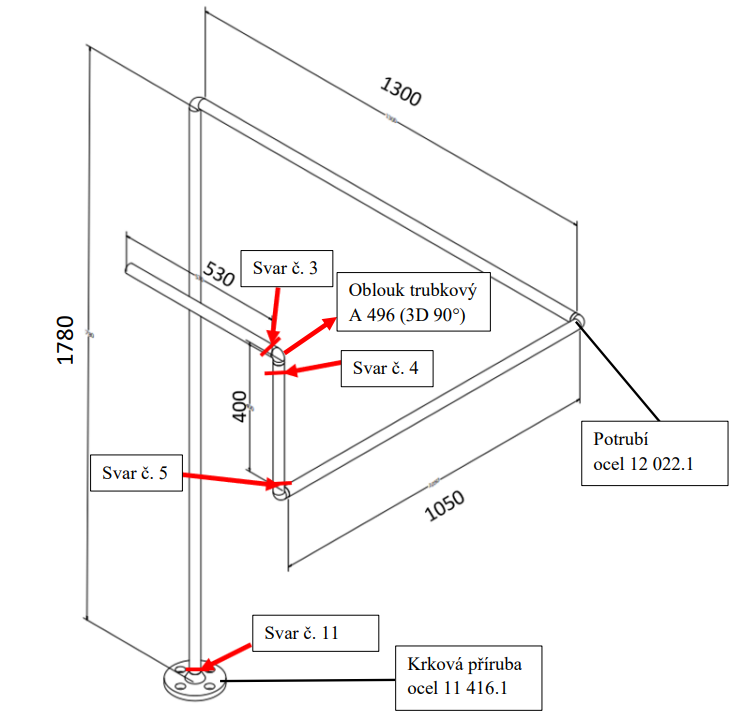 Zkoumaný vzorek potrubí

Potrubní trasa 1QC21Z06/1
Odvod paliva  drenážní nádž
Rozměr: 38 x 2,6 mm
Materiál potrubí: žáropevná ocel 12 022.1 
Materiál příruby: ocel 11 416.1
JE Temelín a dieselgenerátorová stanice
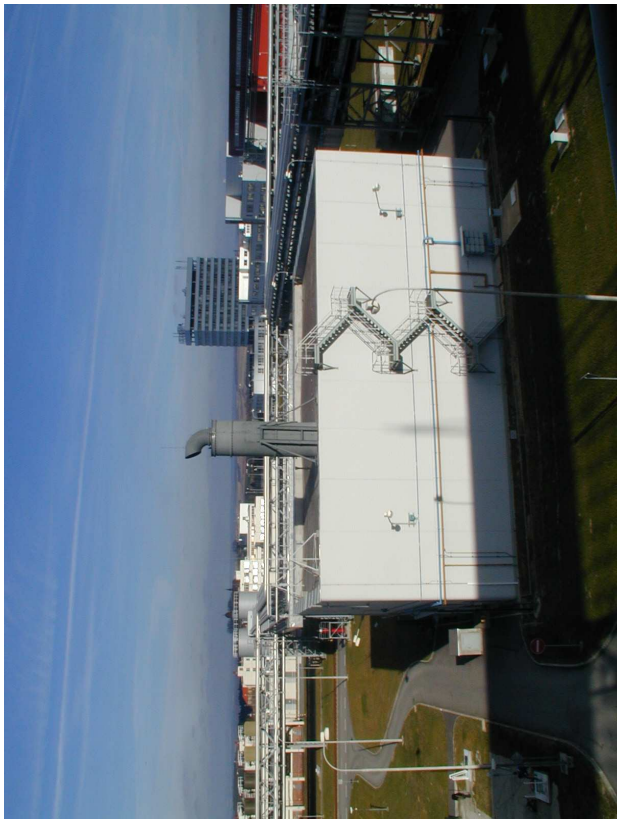 Systémová diesel generátorová stanice
Jaderná elektrárna Temelín
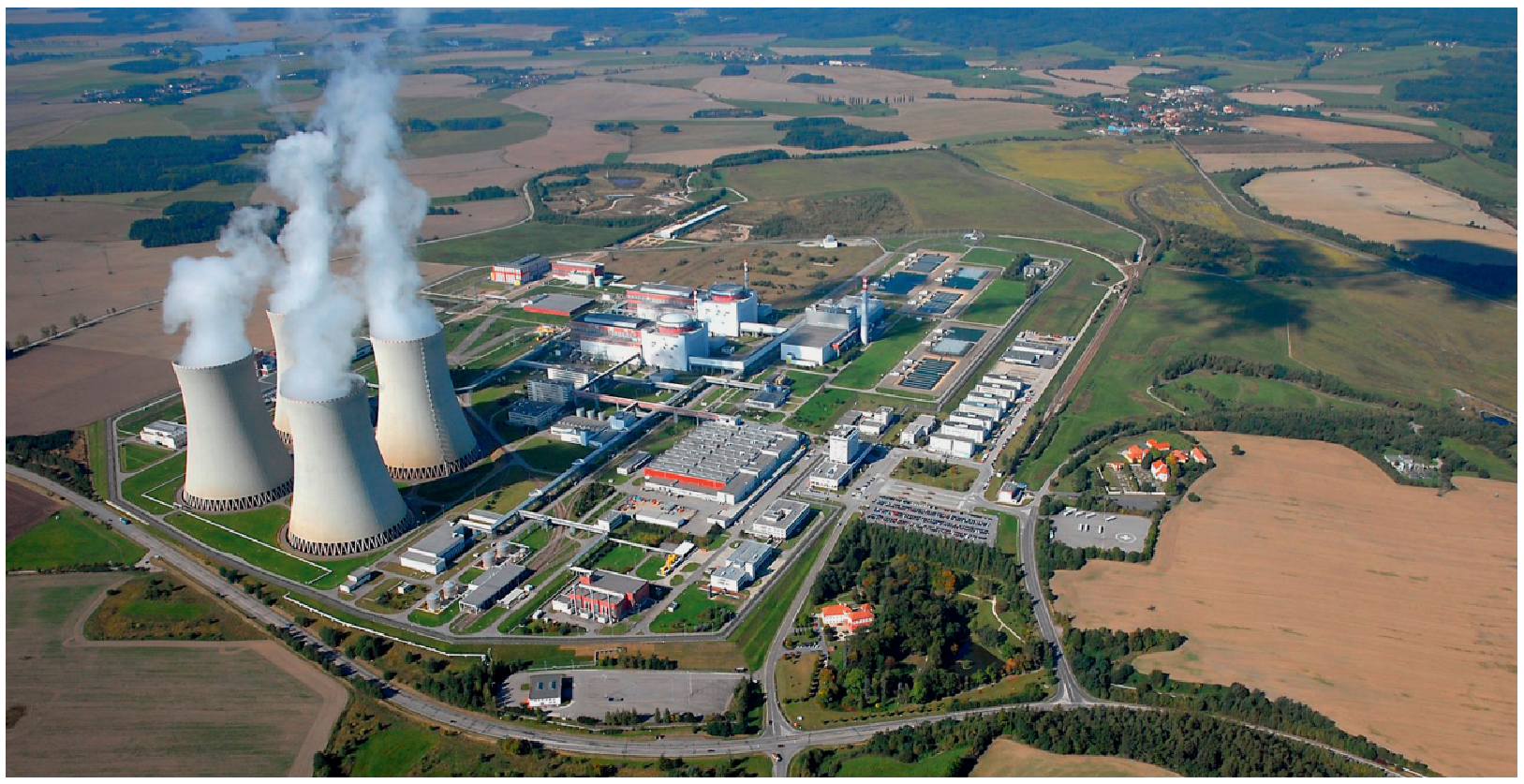 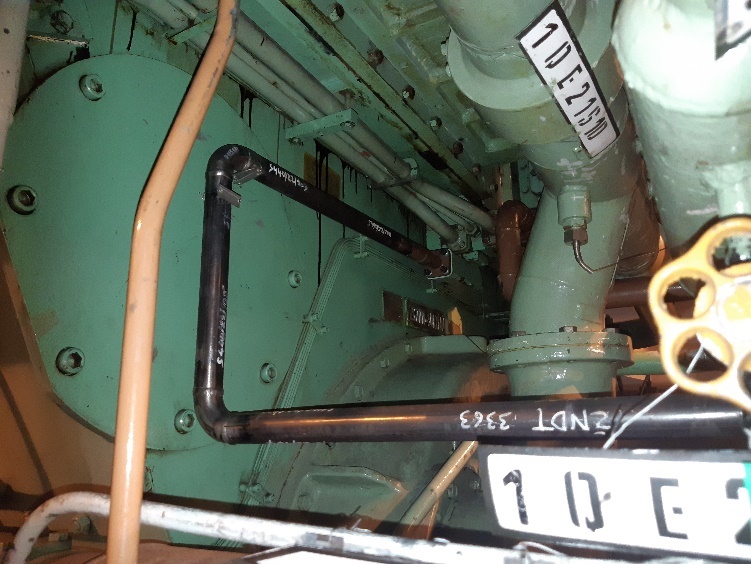 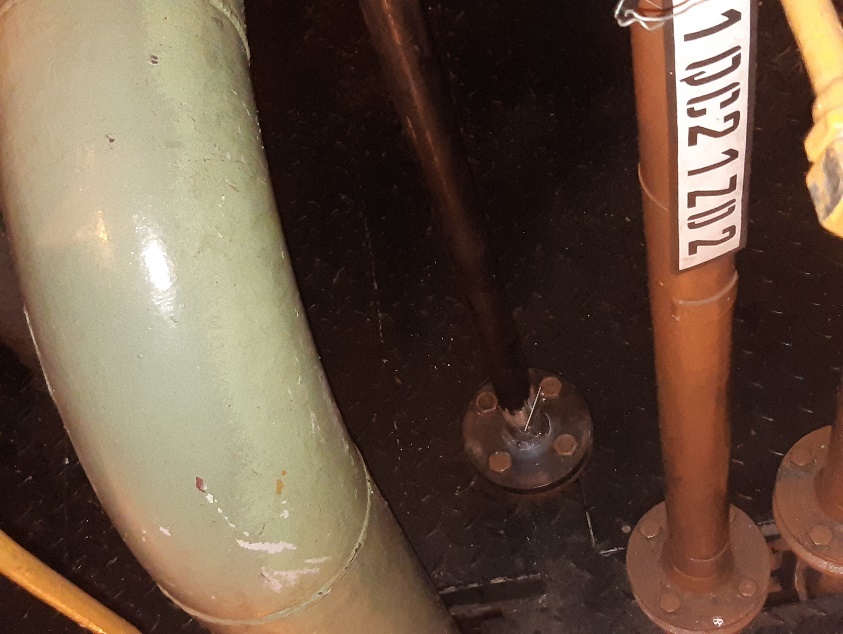 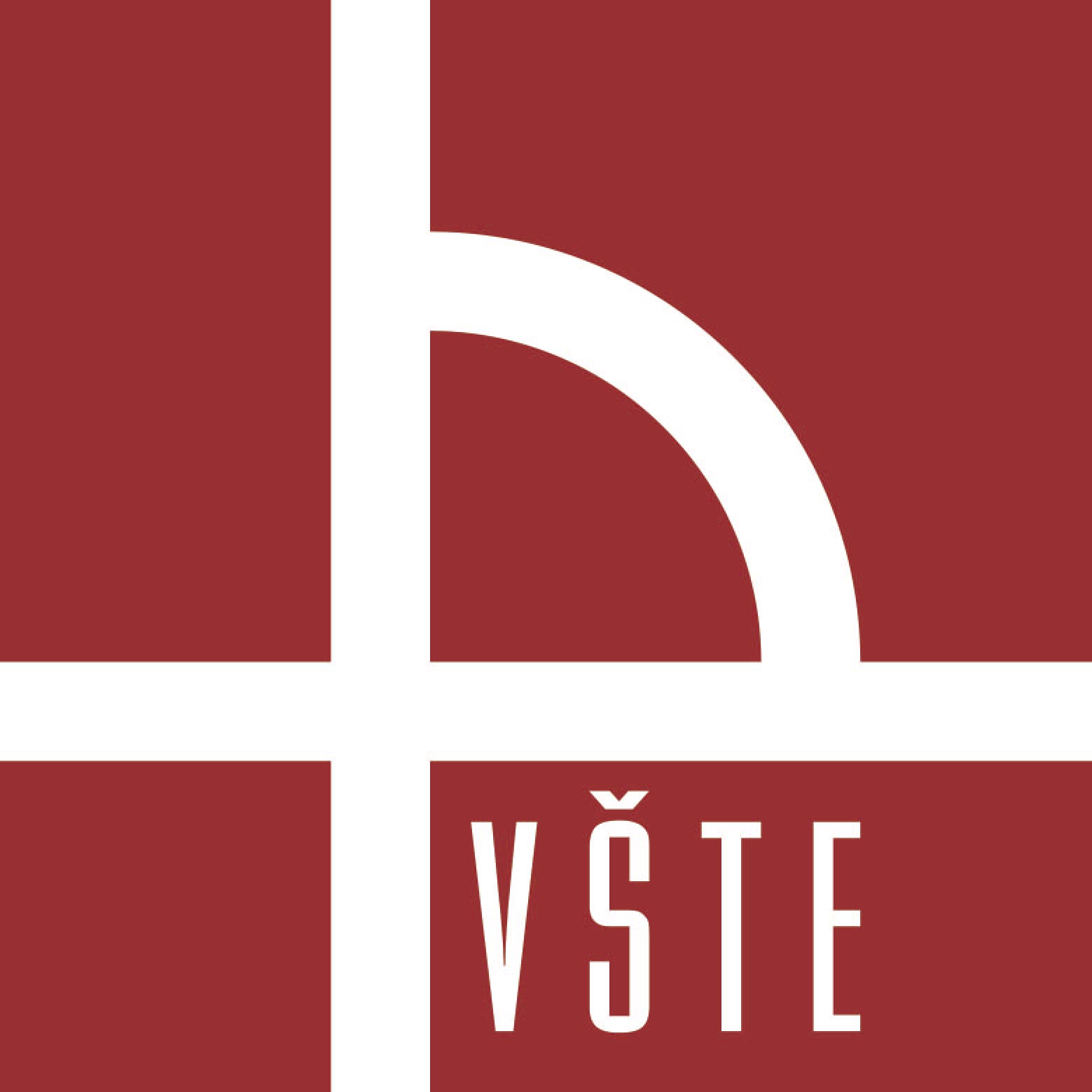 Analýza poškození naftového potrubí z uhlíkové feriticko-perlitické oceli motoru dieselgenerátorové stanice
Vysoká škola technická a ekonomická v Českých Budějovicích
Prováděné zkoušky
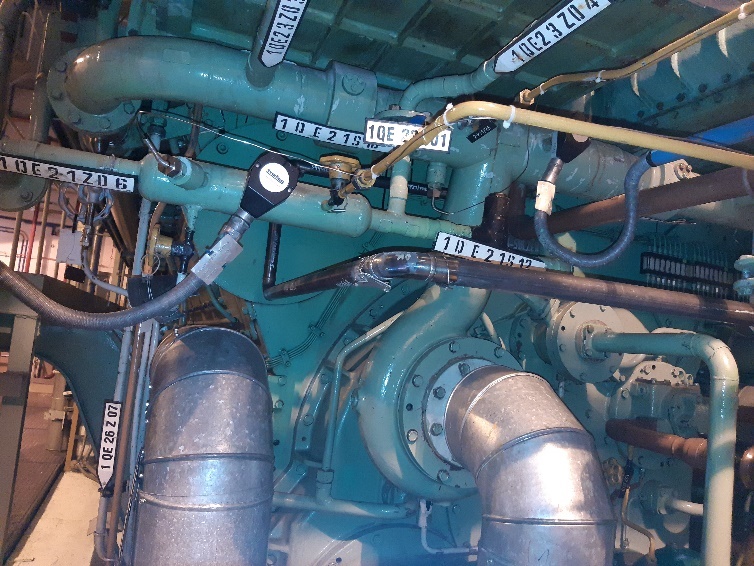 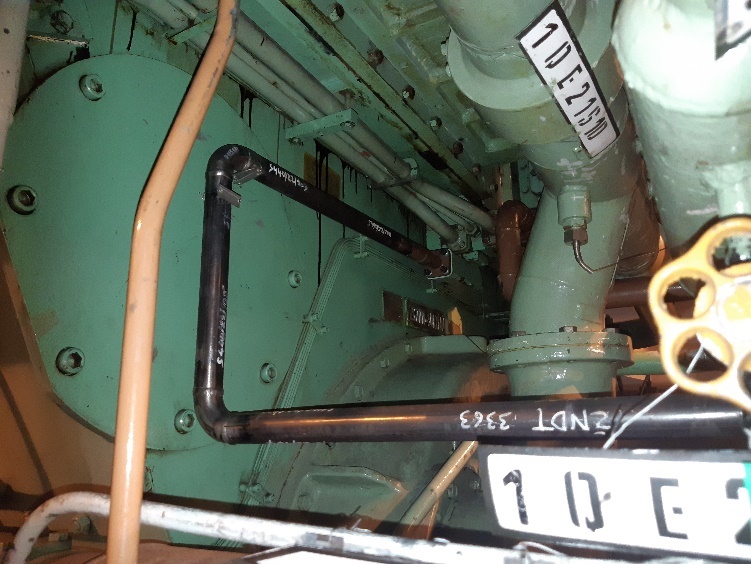 Zkoumaný vzorek potrubí

Potrubní trasa 1QC21Z06/1
Odvod paliva  drenážní nádž
Rozměr: 38 x 2,6 mm
Materiál potrubí: žáropevná ocel 12 022.1 
Materiál příruby: ocel 11 416.1
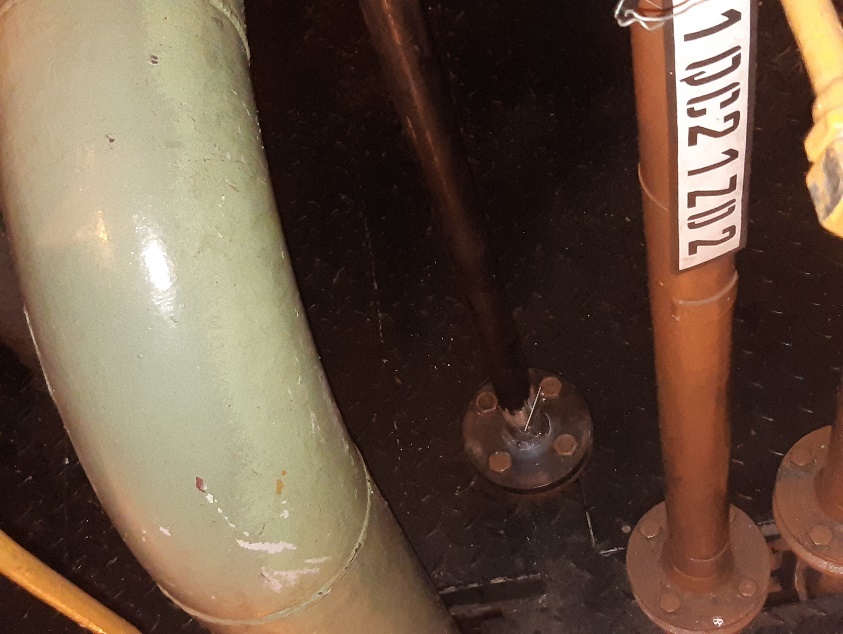 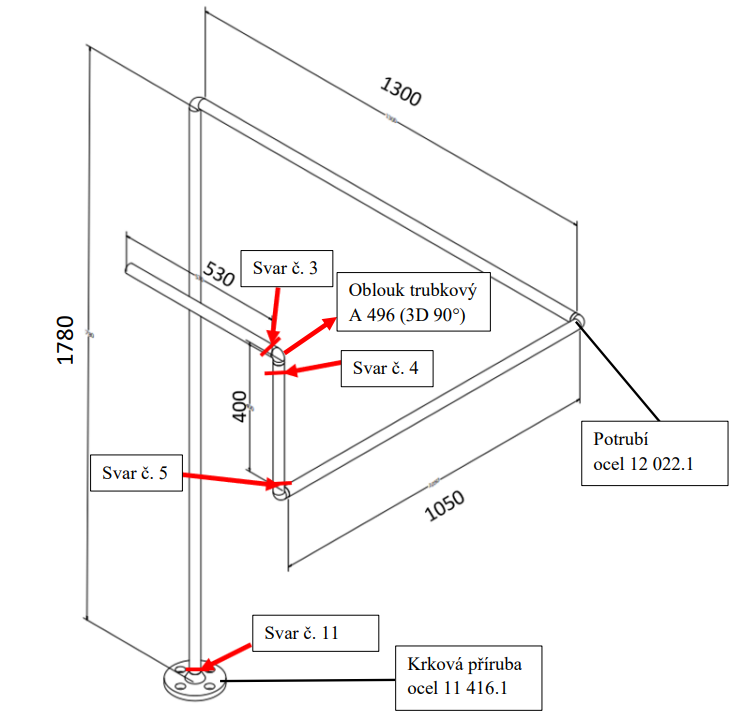 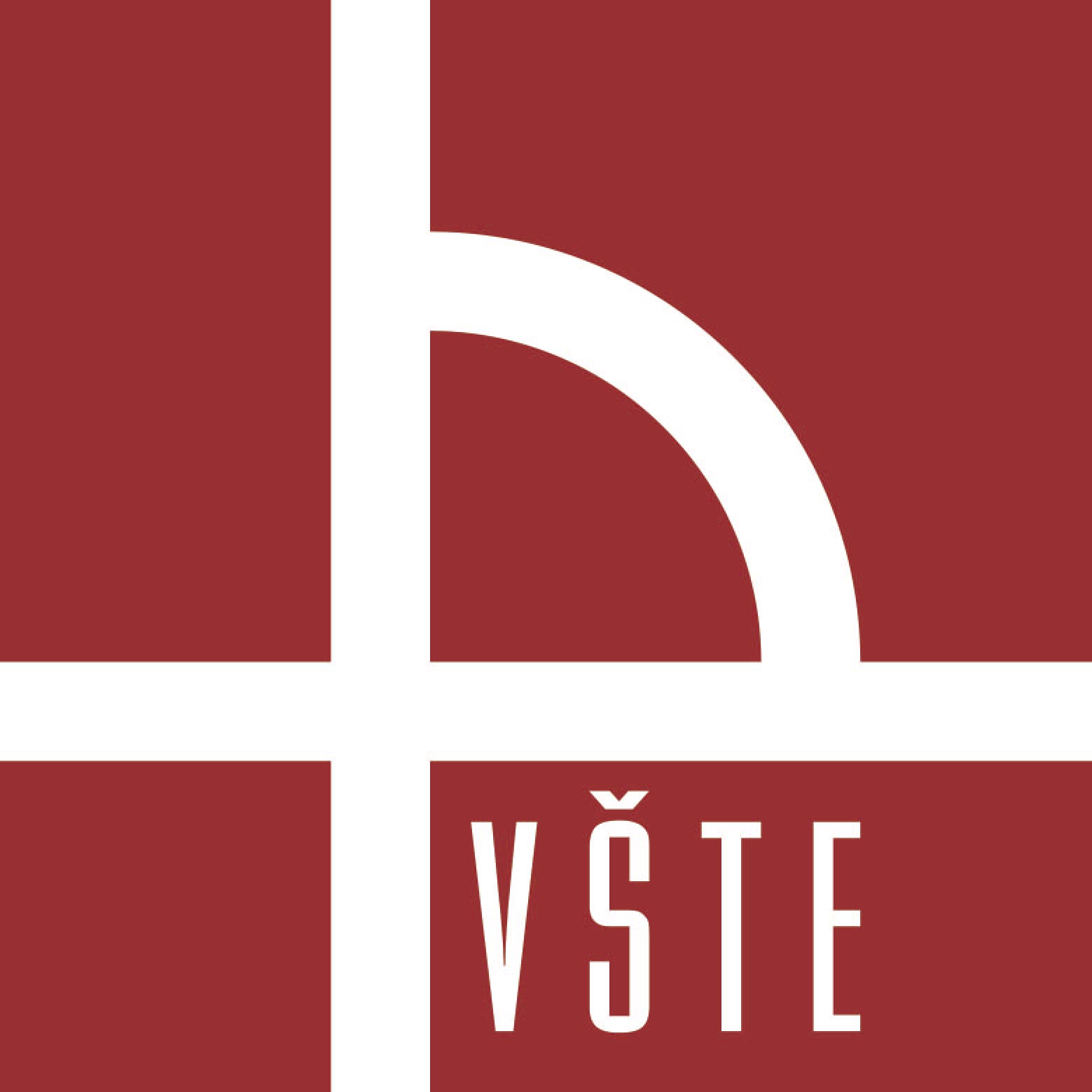 Analýza poškození naftového potrubí z uhlíkové feriticko-perlitické oceli motoru dieselgenerátorové stanice
Vysoká škola technická a ekonomická v Českých Budějovicích
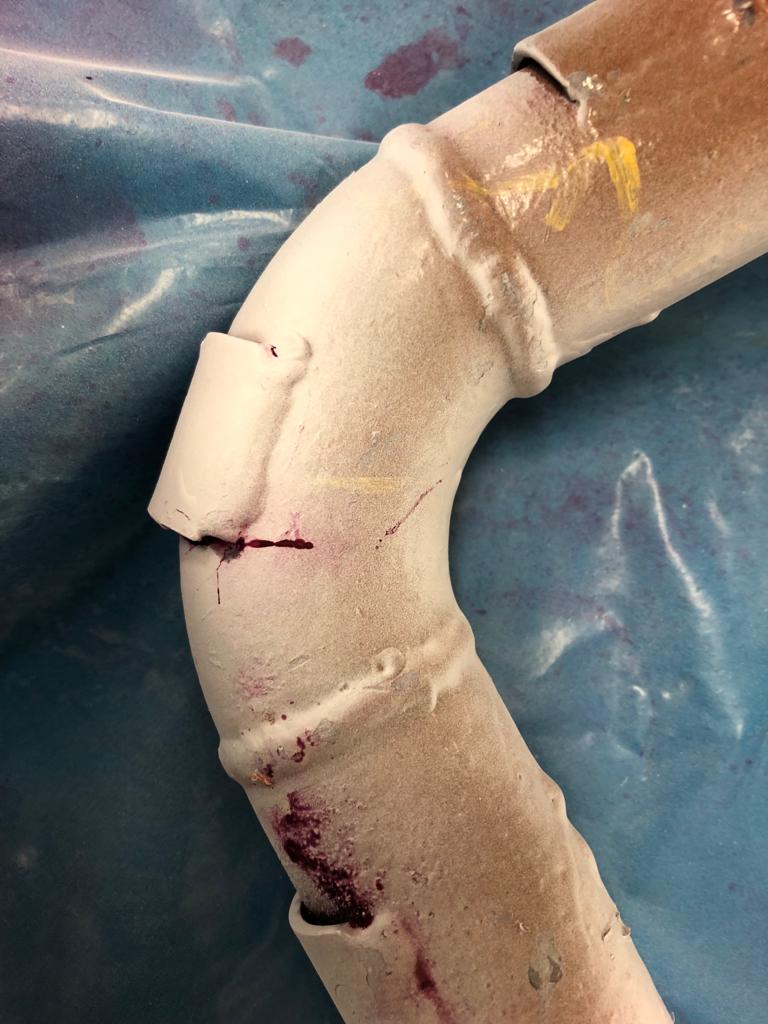 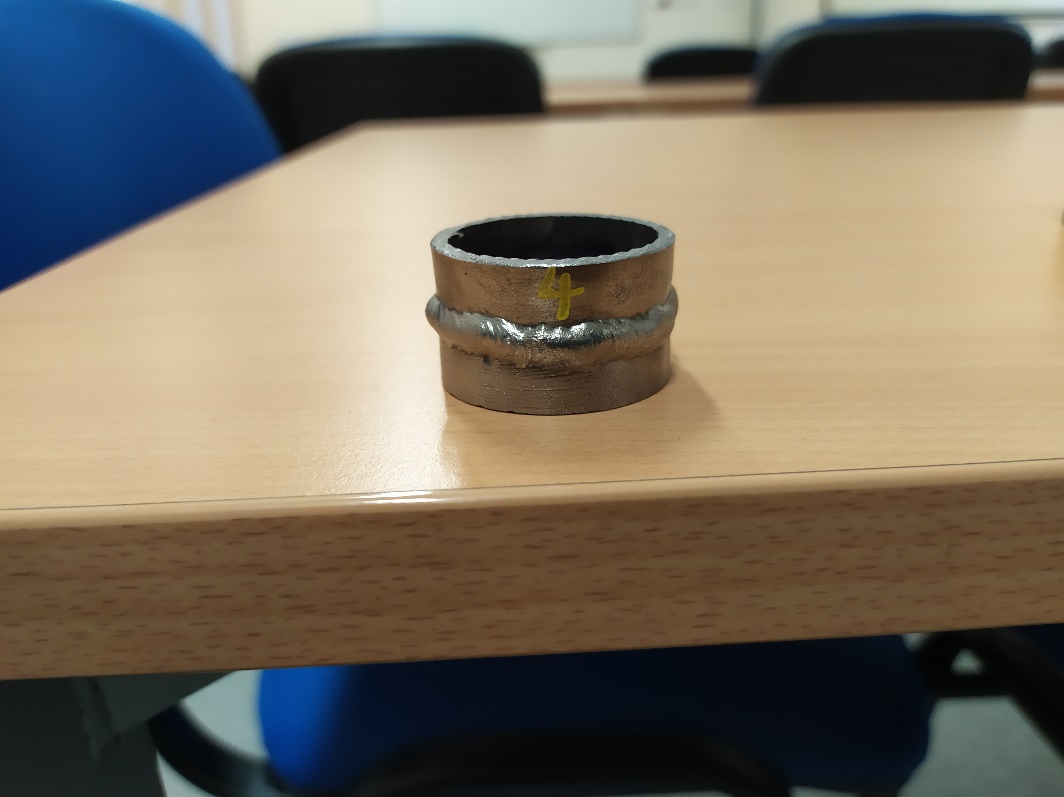 Nedestruktivní zkoušky
Vizuální kontrola
Kapilární zkouška
Radiografická zkouška
Prováděné zkoušky
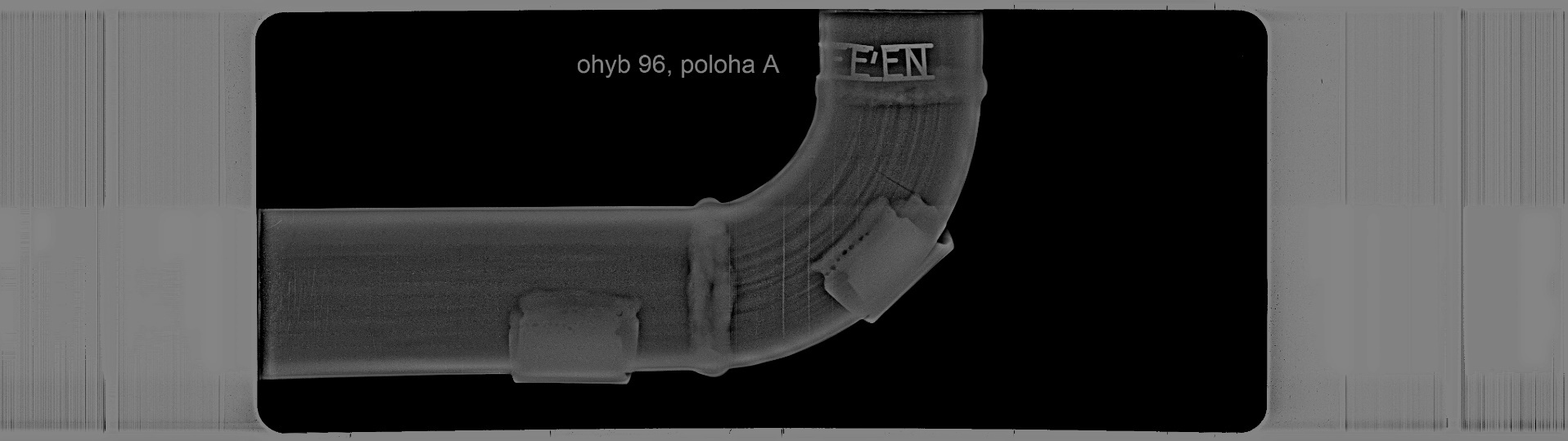 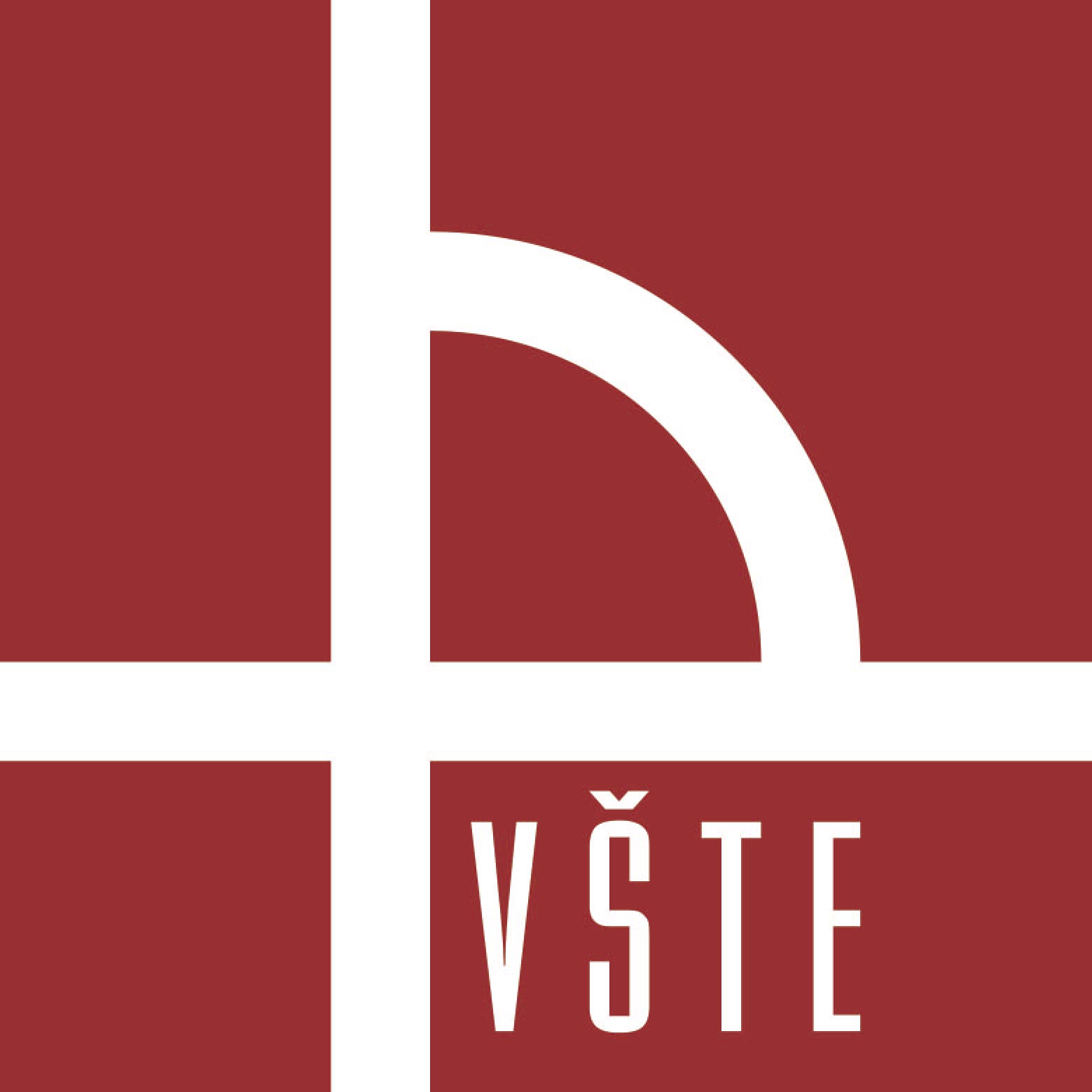 Analýza poškození naftového potrubí z uhlíkové feriticko-perlitické oceli motoru dieselgenerátorové stanice
Vysoká škola technická a ekonomická v Českých Budějovicích
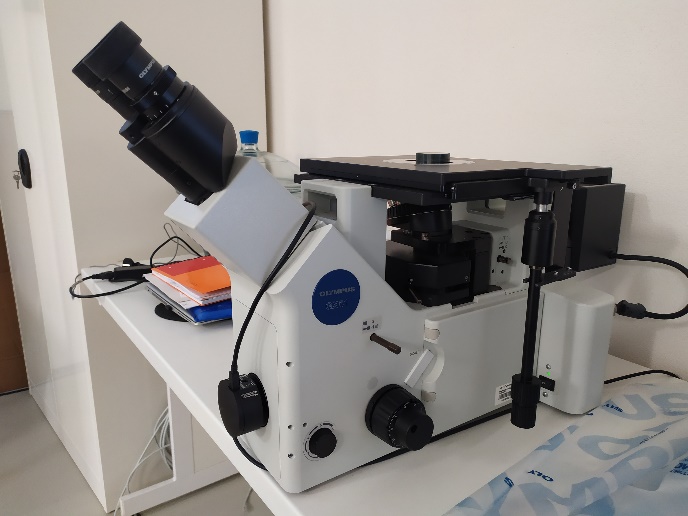 Prováděné zkoušky
Destruktivní zkoušky
Fraktografie
Strukturní a prvková analýza
Metalografická analýza makrostruktury
Metalografická analýza mikrostruktury
Zkouška tvrdosti (Vickers HV10)
Zkouška mikrotvrdosti (Vickers HV0,01)
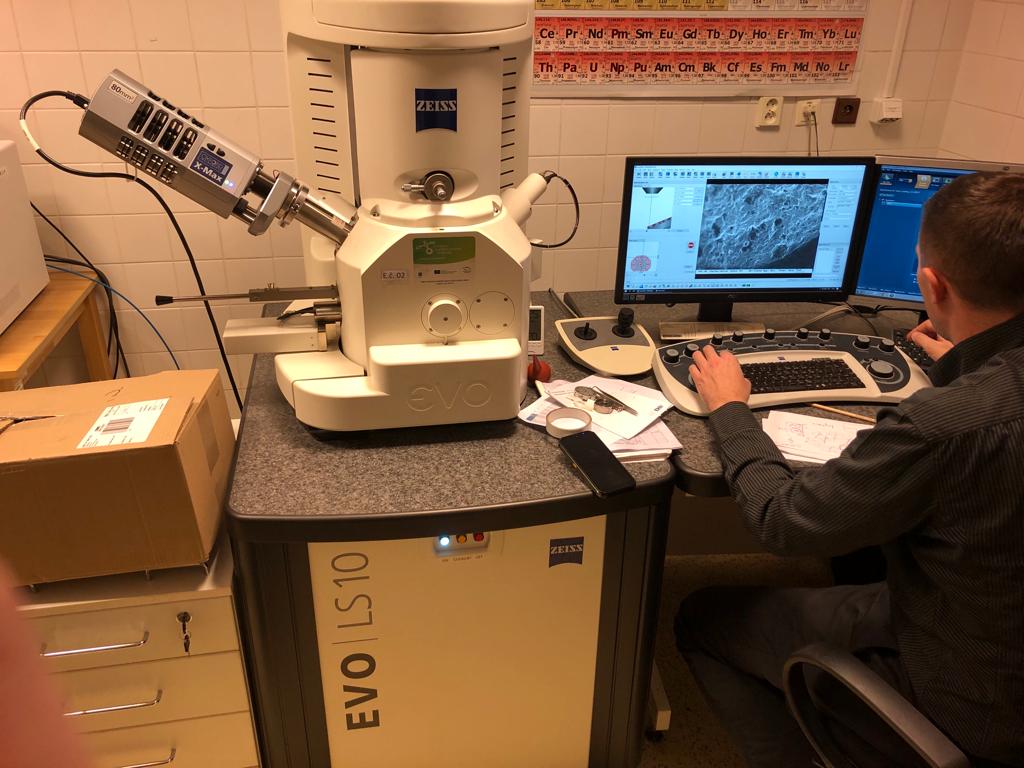 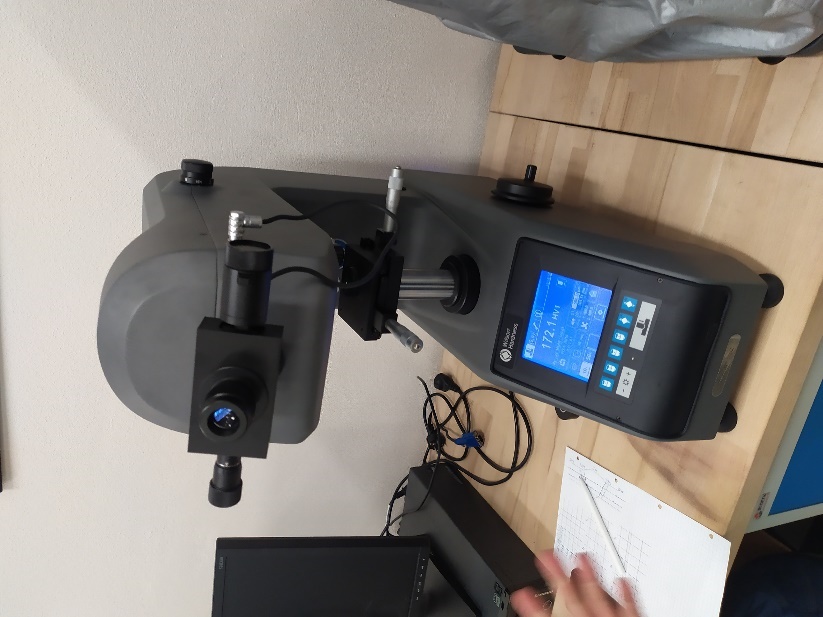 Výsledky
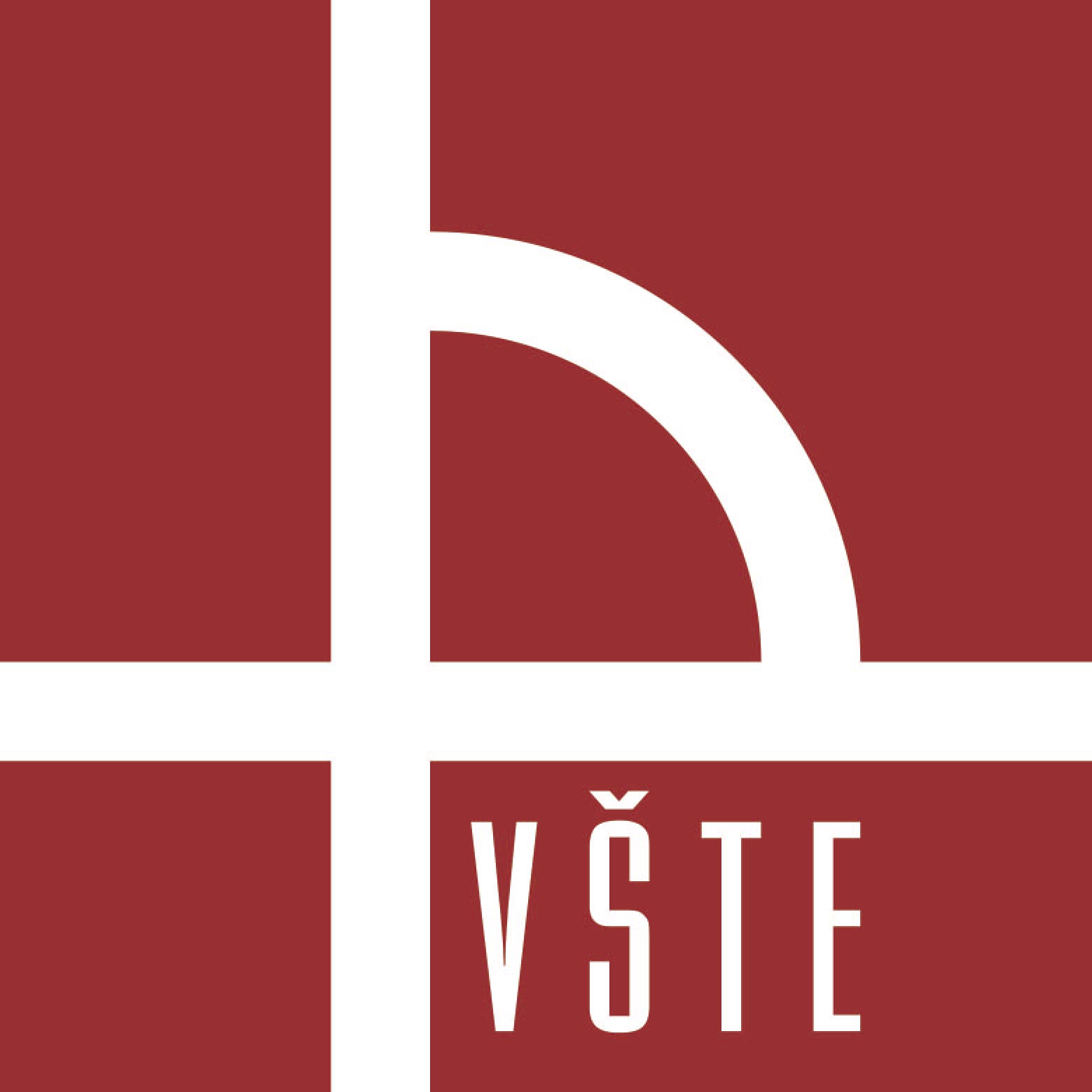 Analýza poškození naftového potrubí z uhlíkové feriticko-perlitické oceli motoru dieselgenerátorové stanice
Vysoká škola technická a ekonomická v Českých Budějovicích
Výsledky
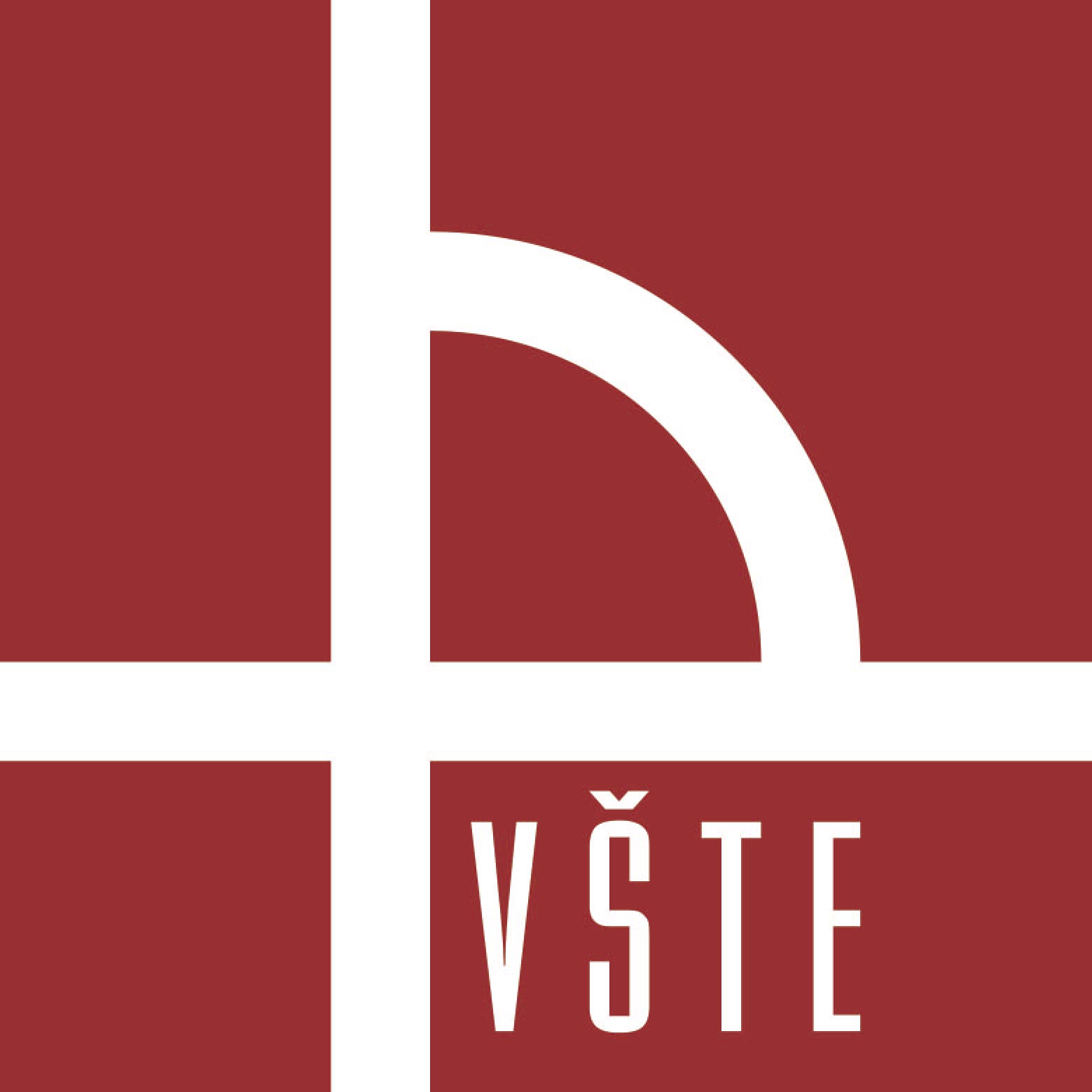 Analýza poškození naftového potrubí z uhlíkové feriticko-perlitické oceli motoru dieselgenerátorové stanice
Vysoká škola technická a ekonomická v Českých Budějovicích
Výsledky
Pór u navřeného štítku (svar č. 5)
Trhlina (trubkový oblouk A 496)
Ostatní vzorky  vyhovují
Vizuální kontrola
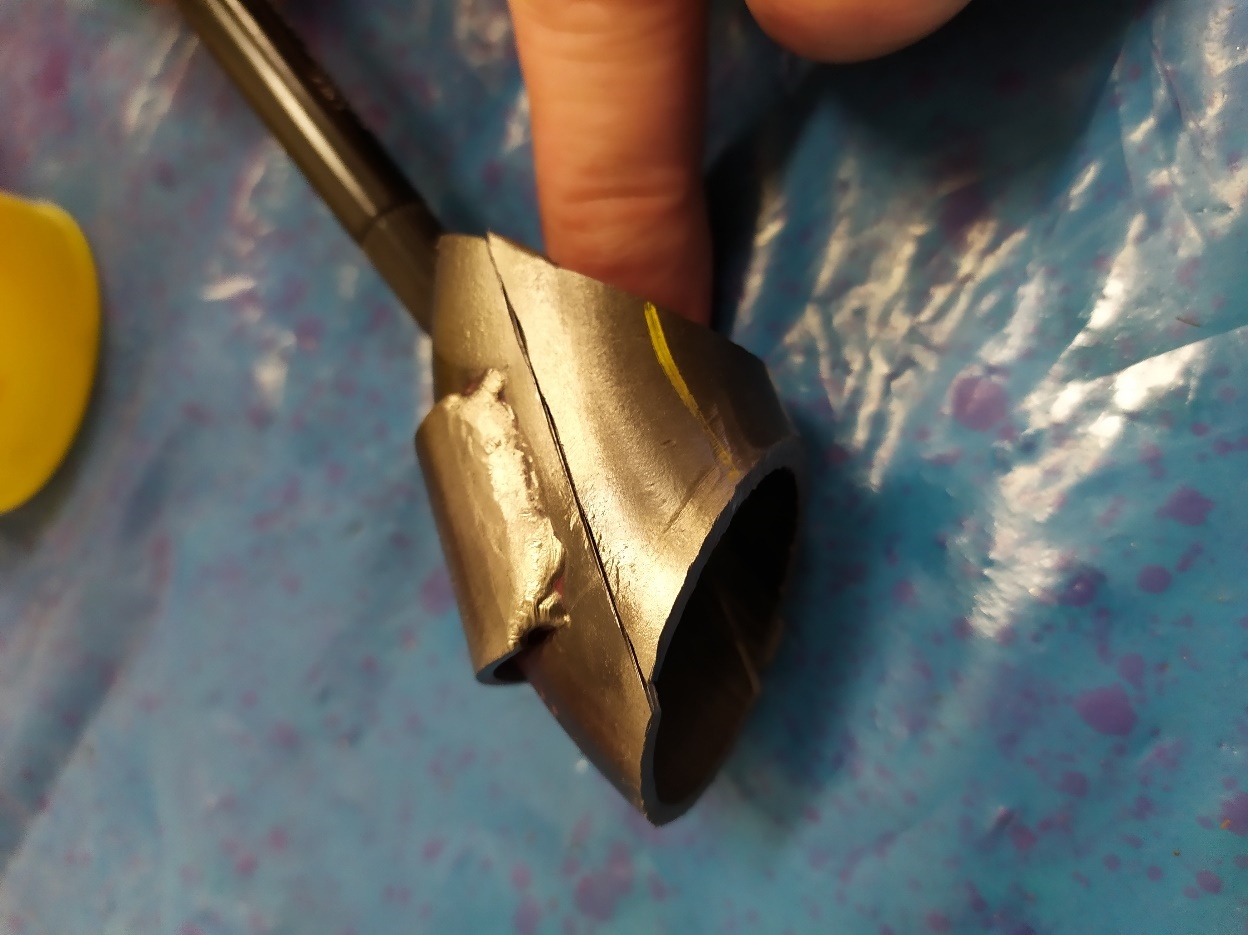 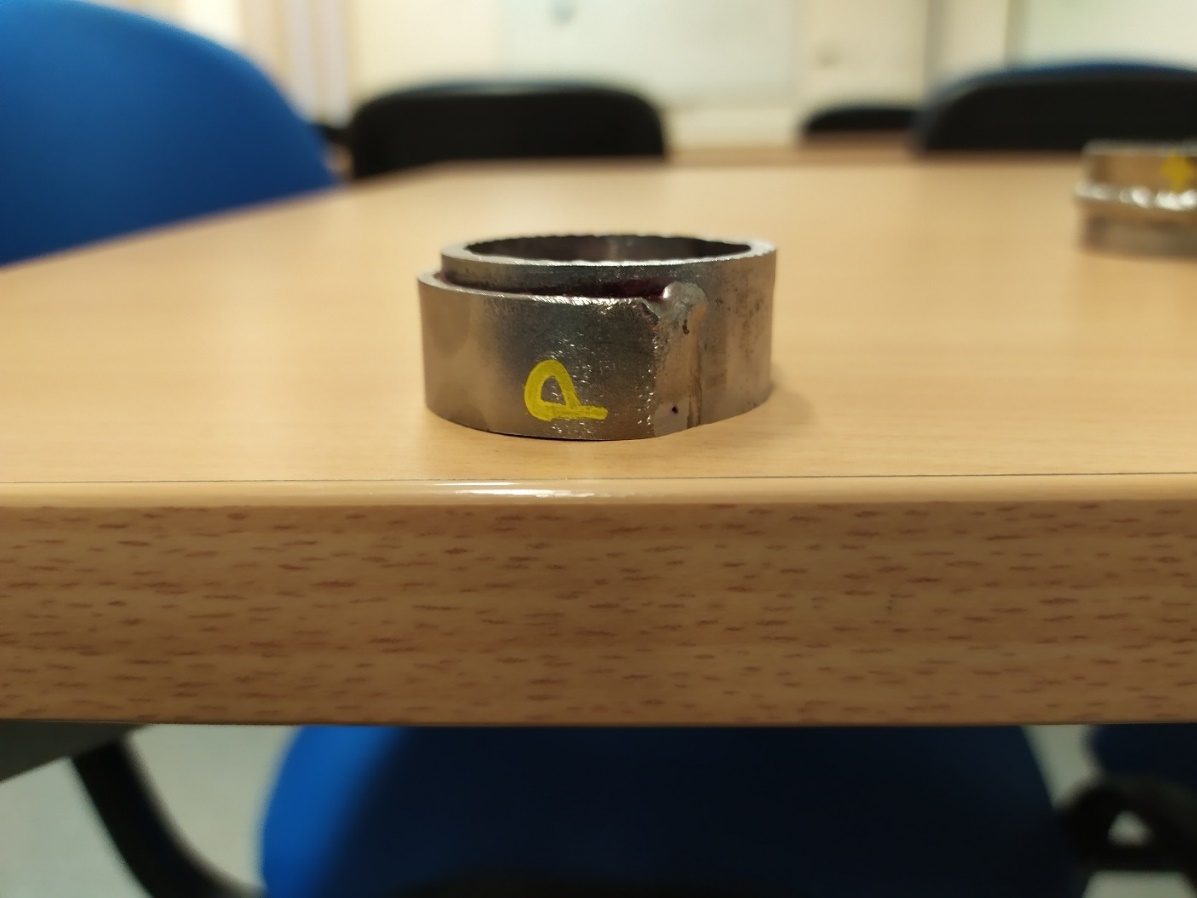 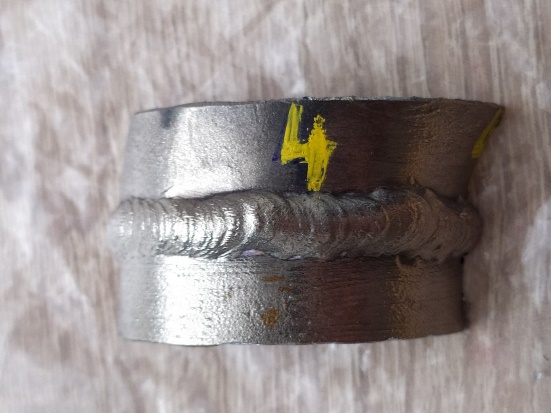 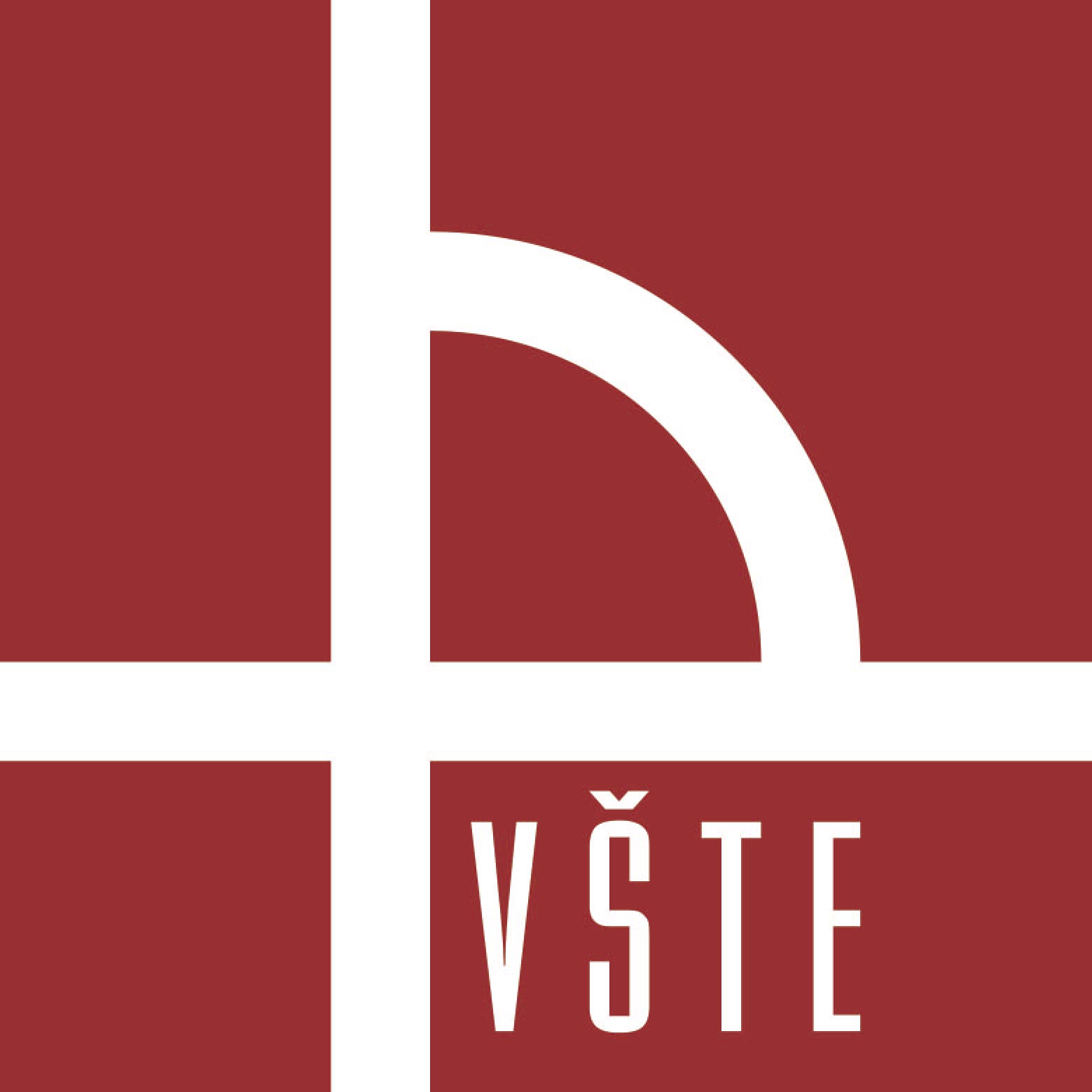 Analýza poškození naftového potrubí z uhlíkové feriticko-perlitické oceli motoru dieselgenerátorové stanice
Vysoká škola technická a ekonomická v Českých Budějovicích
Výsledky
Pór nezasahuje do základního materiálu
Potvrzena průchozí trhlina
Žádné jiné indikace nebyly zjištěny
Kapilární zkouška
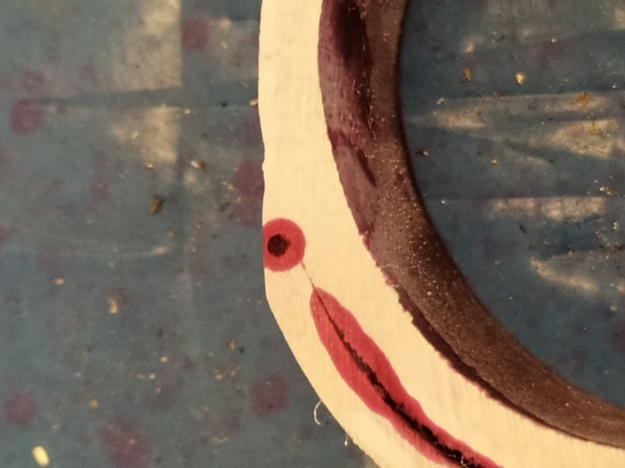 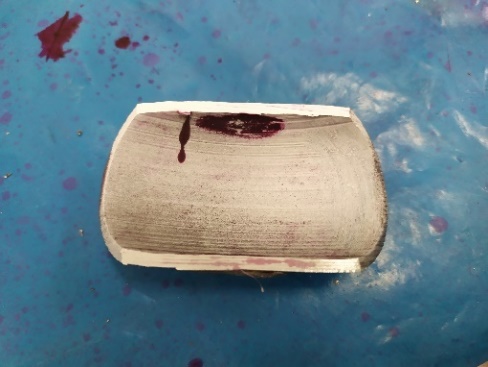 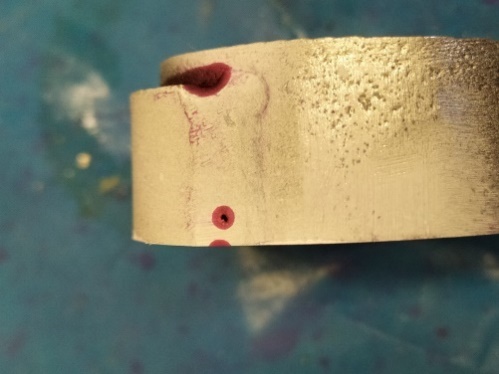 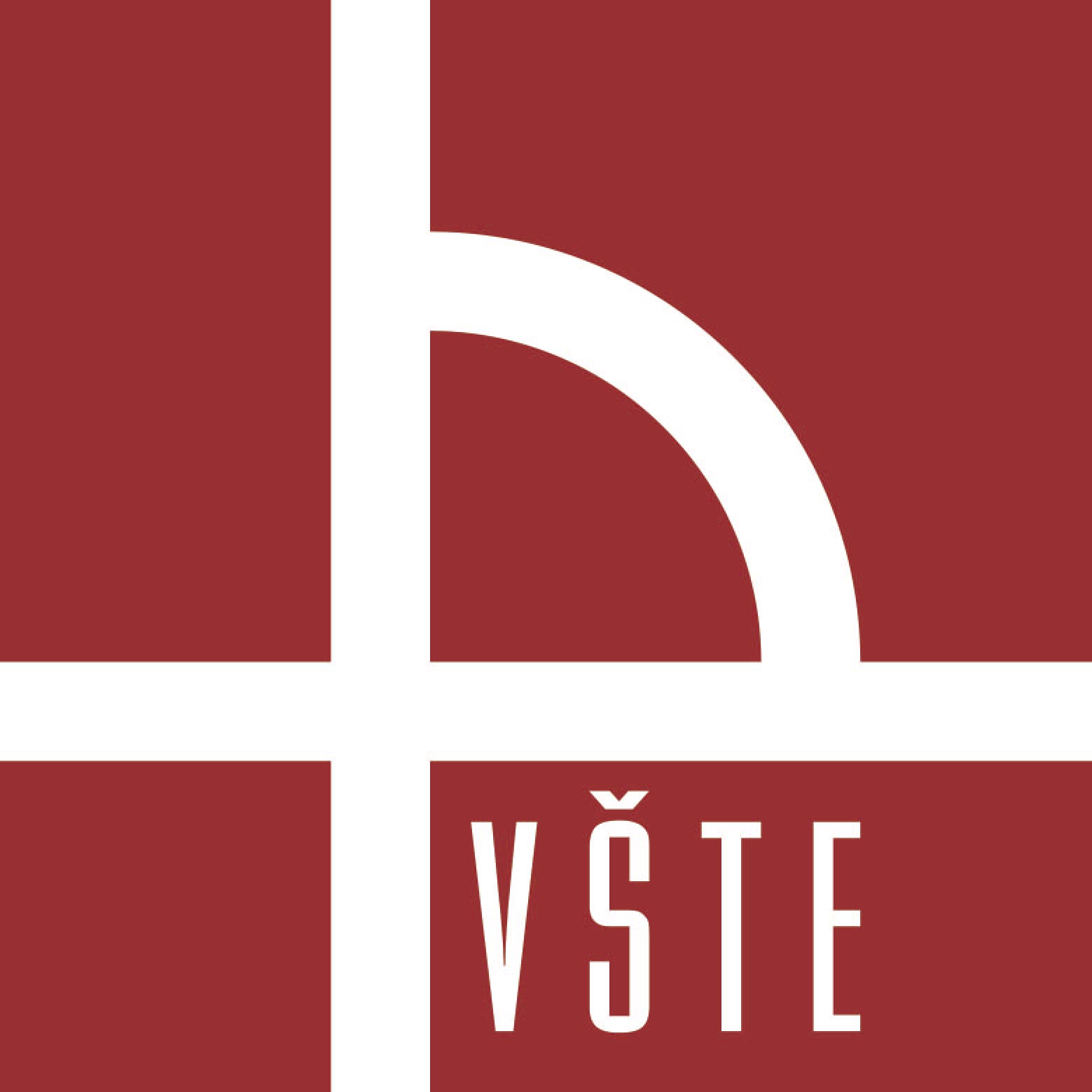 Analýza poškození naftového potrubí z uhlíkové feriticko-perlitické oceli motoru dieselgenerátorové stanice
Vysoká škola technická a ekonomická v Českých Budějovicích
Výsledky
Radiografická zkouška

Opětovné potvrzení trhliny
Nevyhovující bubliny (svar č. 5)
Ostatní vzorky  vyhovují
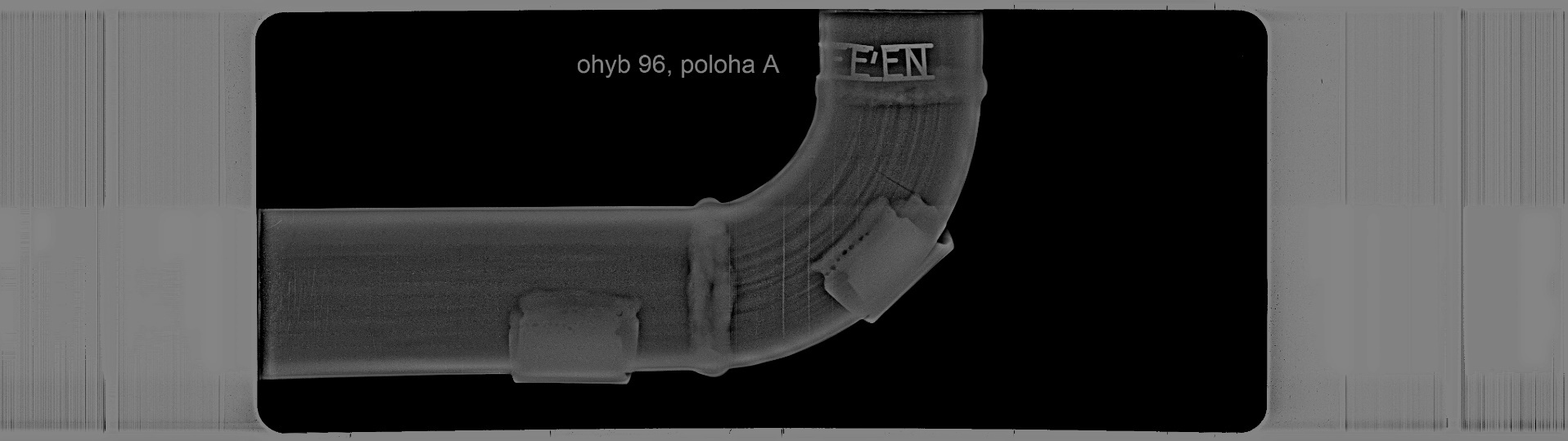 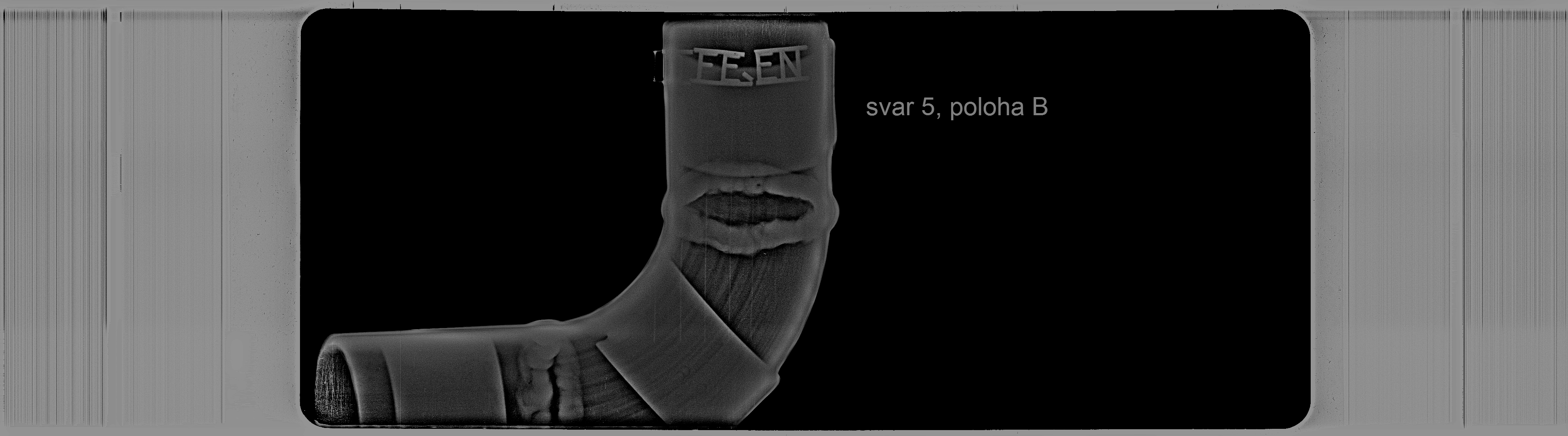 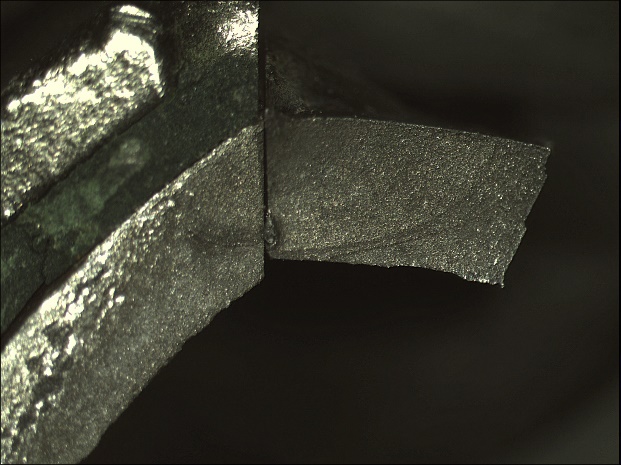 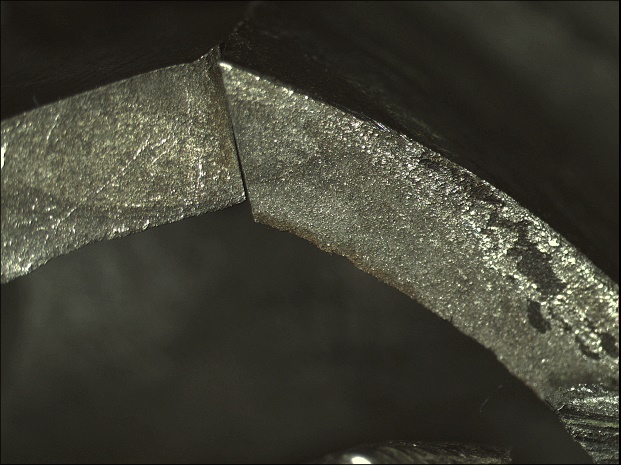 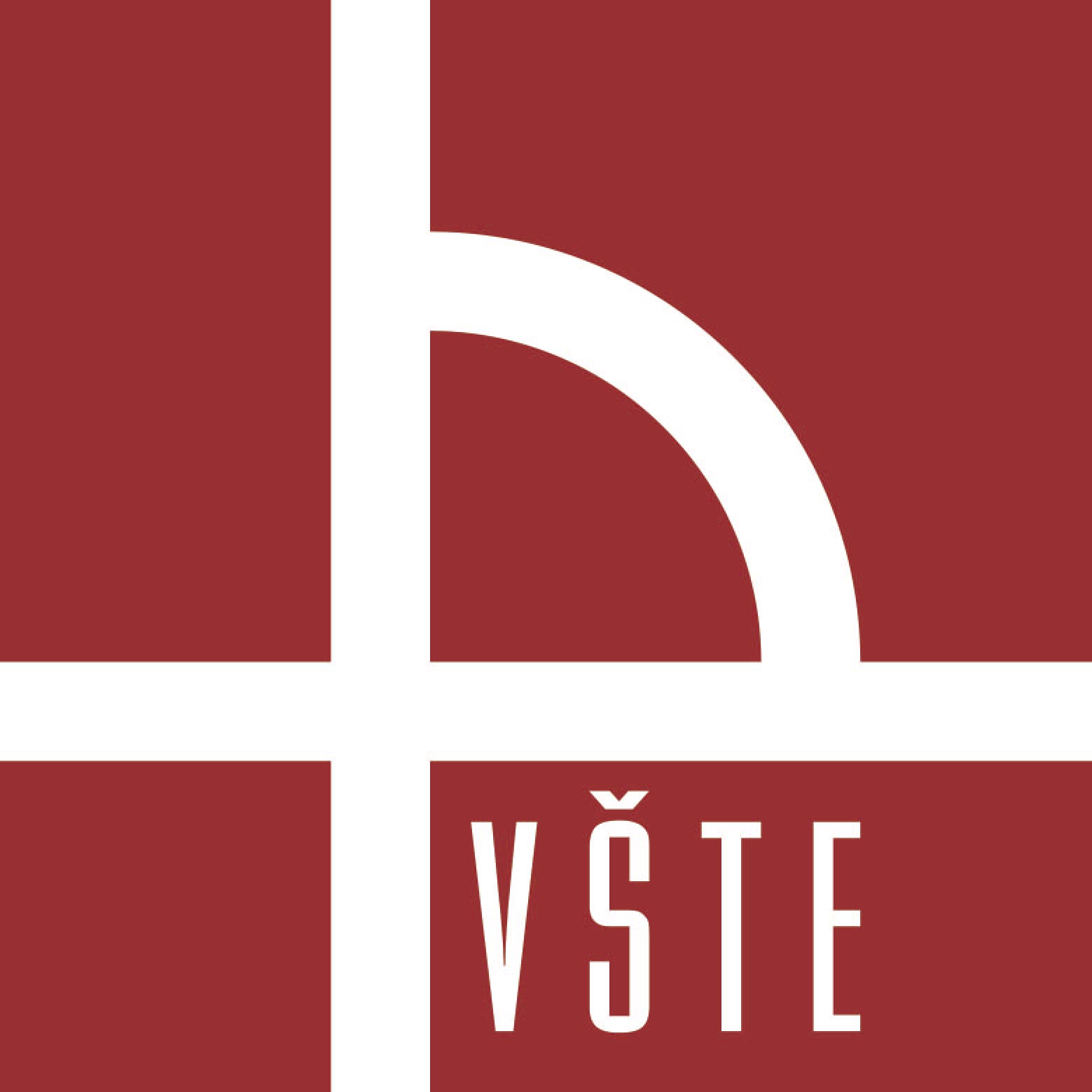 Analýza poškození naftového potrubí z uhlíkové feriticko-perlitické oceli motoru dieselgenerátorové stanice
Vysoká škola technická a ekonomická v Českých Budějovicích
Výsledky
Vzorky: SŠ, SŠK, TŠ, TŠ 2
Únavový transkrystalický lom
Občasné interkrystalické vyloupnutí zrna
Napjatost v místě konce svaru + zákalná struktura (Widmanstättenova struktura)
Šíření shodně na obě strany z místa vzniku
Fraktografie
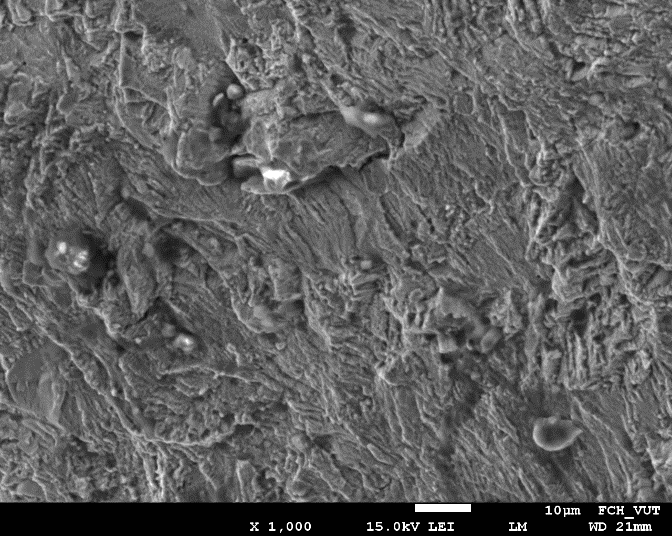 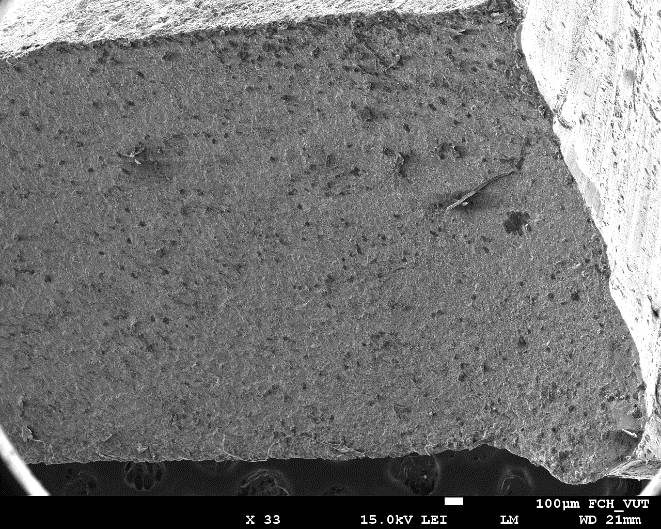 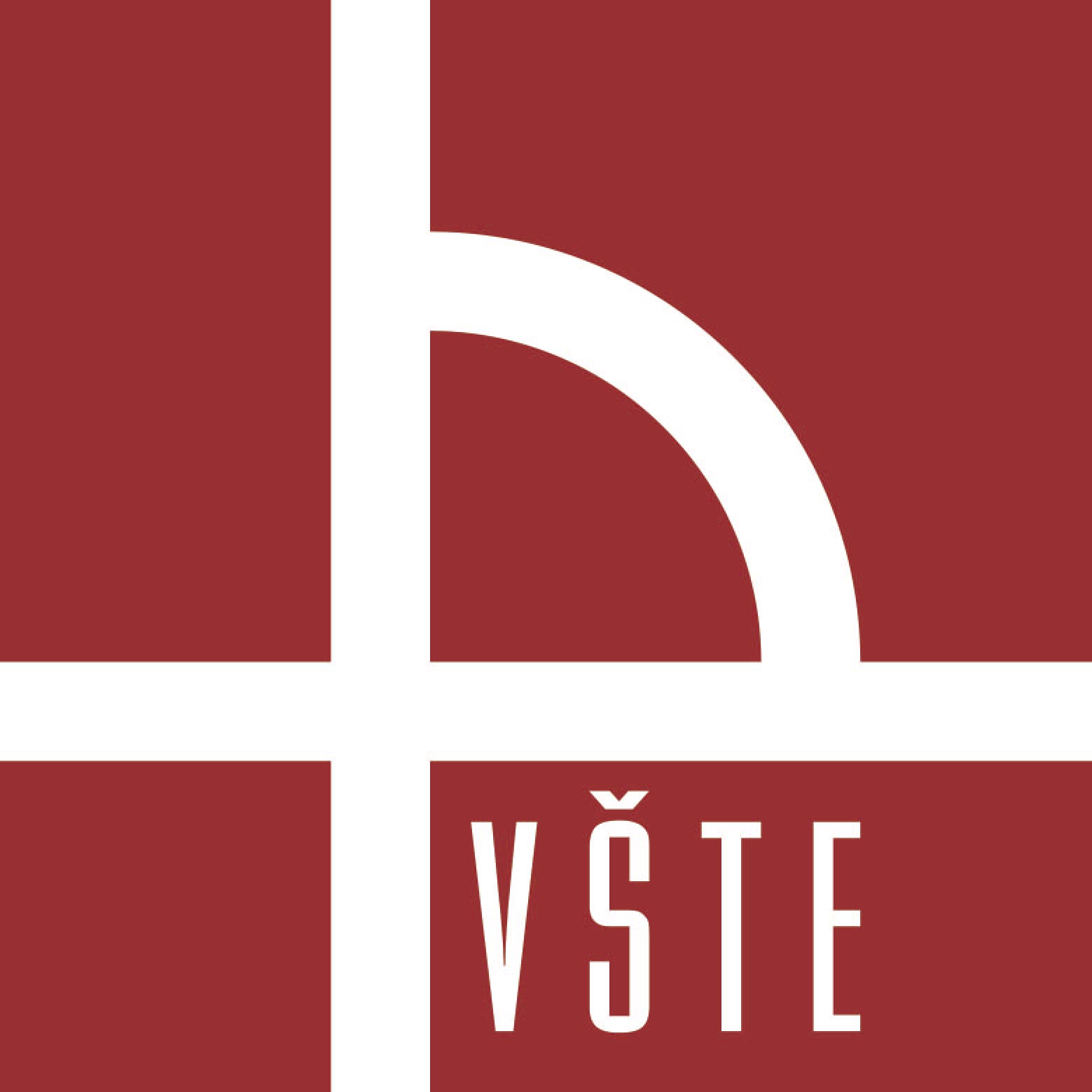 Analýza poškození naftového potrubí z uhlíkové feriticko-perlitické oceli motoru dieselgenerátorové stanice
Vysoká škola technická a ekonomická v Českých Budějovicích
Výsledky
Ocel 12 022.1
Vysoký obsah C (EDS analýza není vhodná) 
Vysoký obsah O (oxidace lomových ploch)
Legující prvky: Mn a Si  shodné s mat. listem
Spektrální prvková analýza
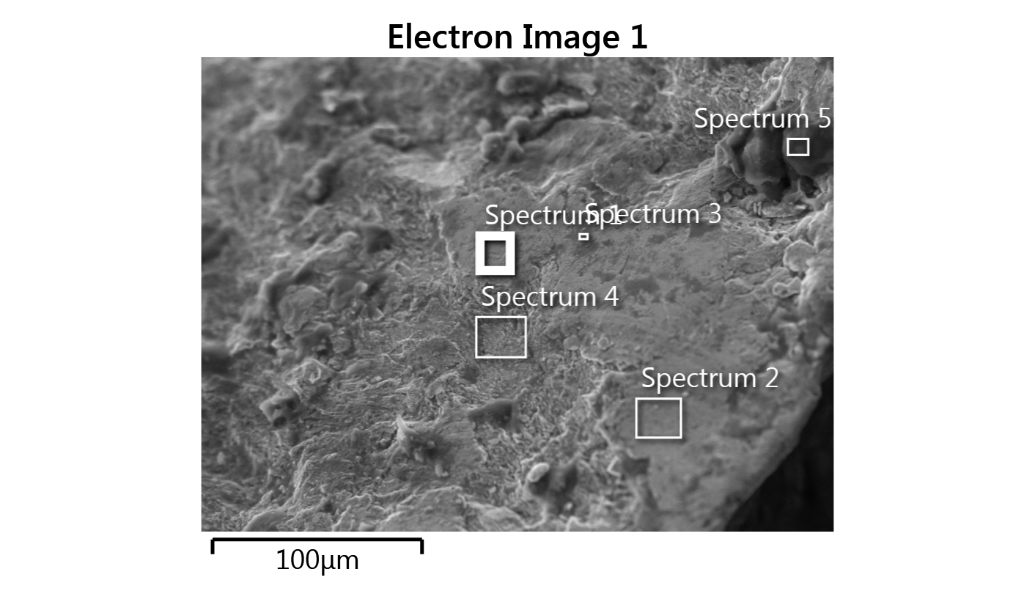 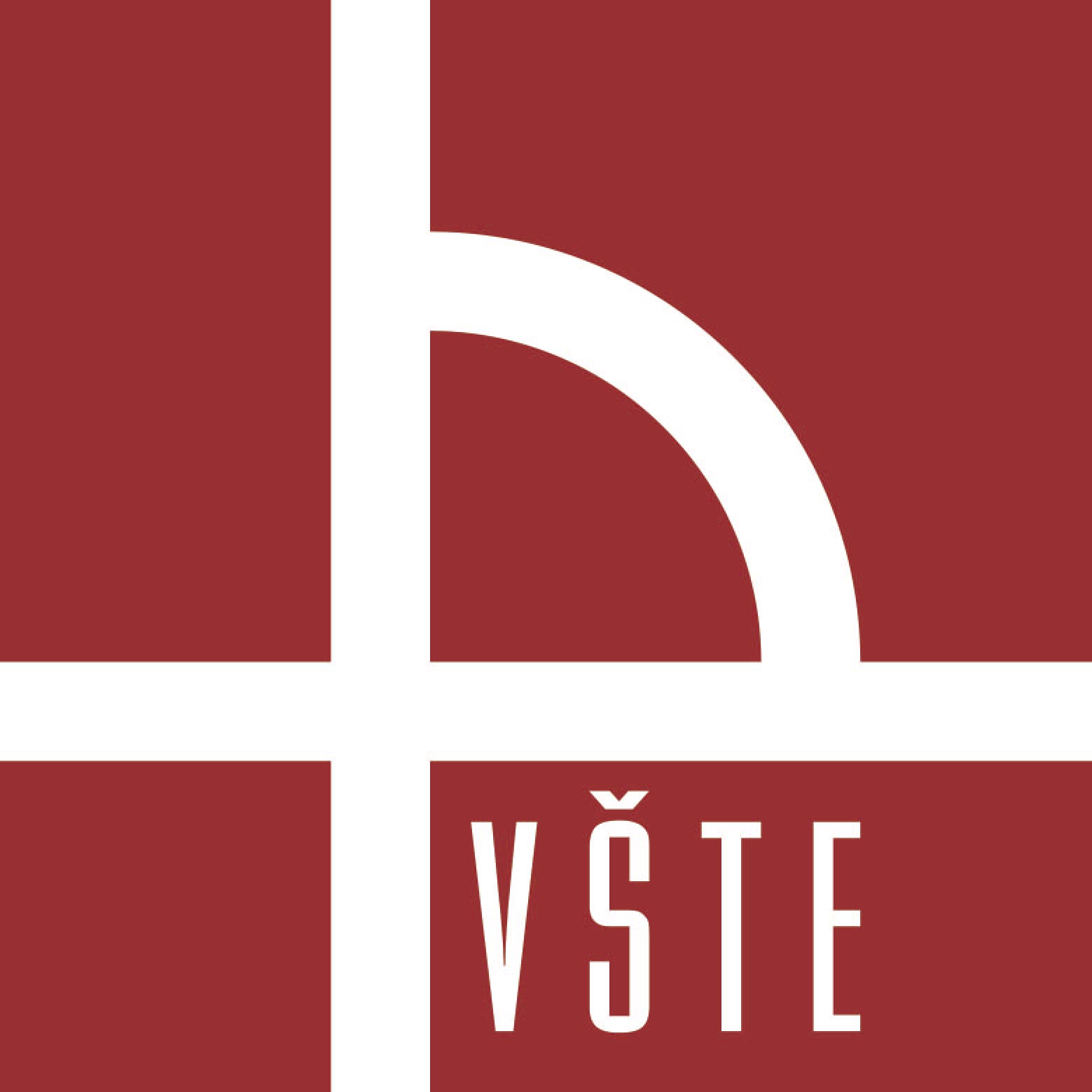 Analýza poškození naftového potrubí z uhlíkové feriticko-perlitické oceli motoru dieselgenerátorové stanice
Vysoká škola technická a ekonomická v Českých Budějovicích
Výsledky
Metalografická analýza makrosturktury

Výrazná TOO u všech vzorků
Ověřena průchodnost trhliny (trubkový oblouk A496)
Koroze v kořeni svaru č. 4
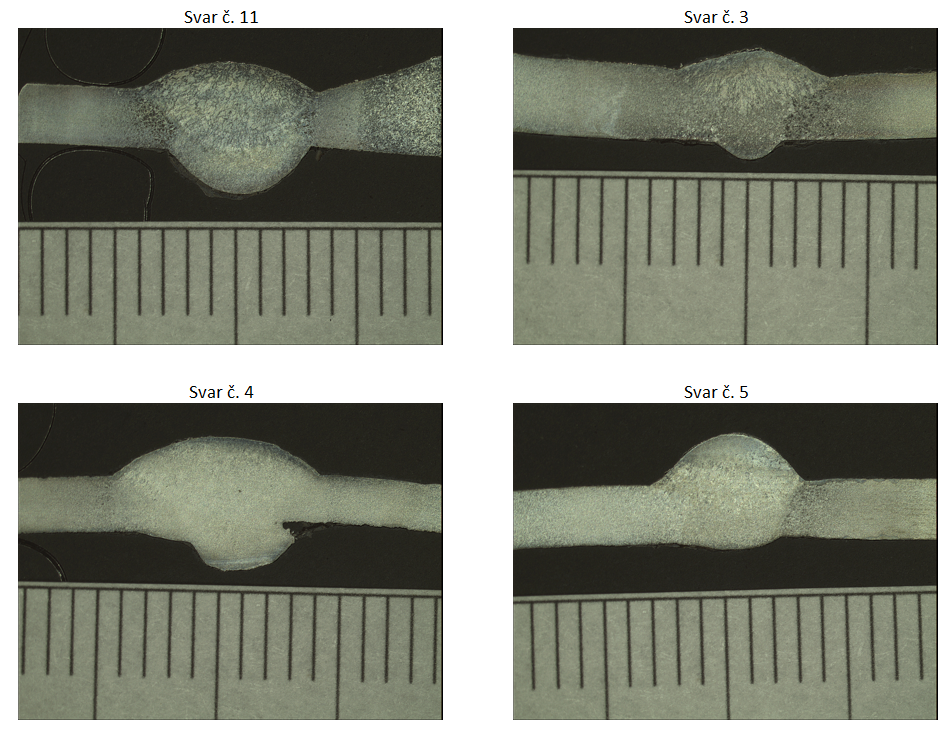 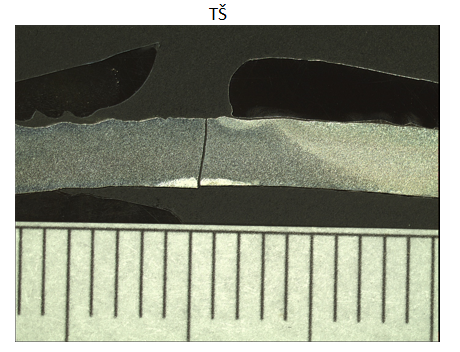 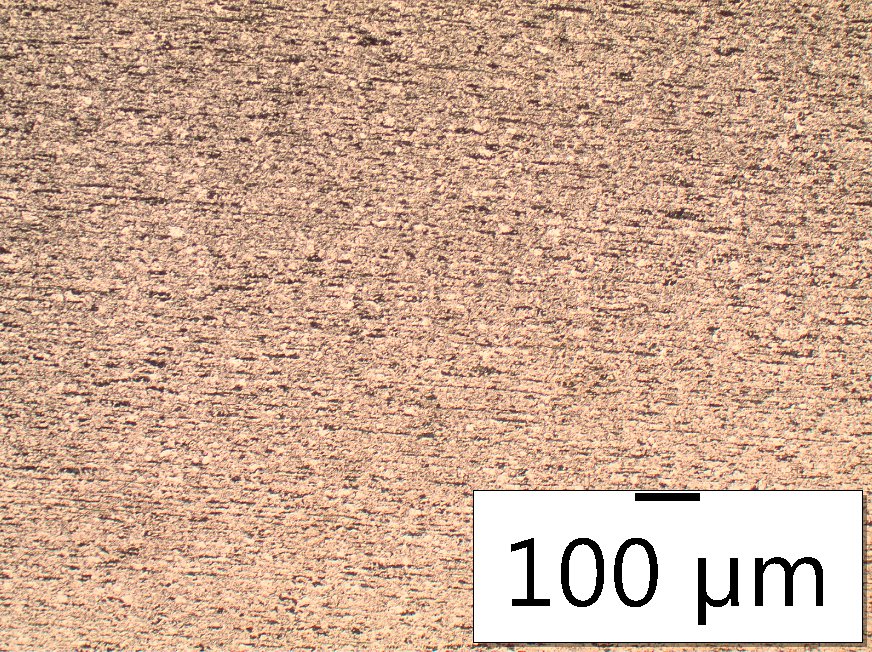 Metalografická analýza mikrostruktury

Feriticko-perlitická struktura (řádkový perlit)
Widmanstättenova struktura v TOO
Navaření nerezového (austenitického štítku)
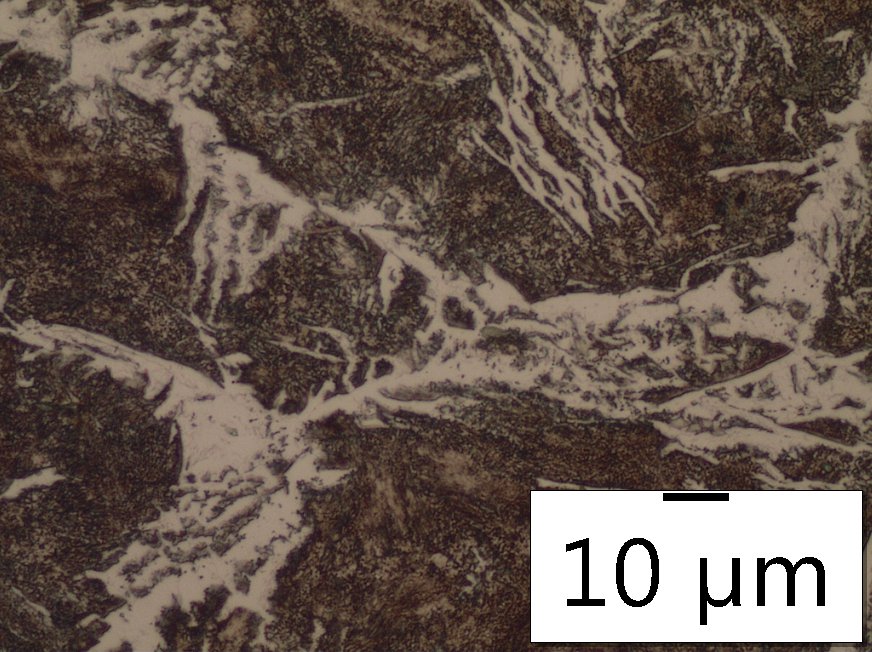 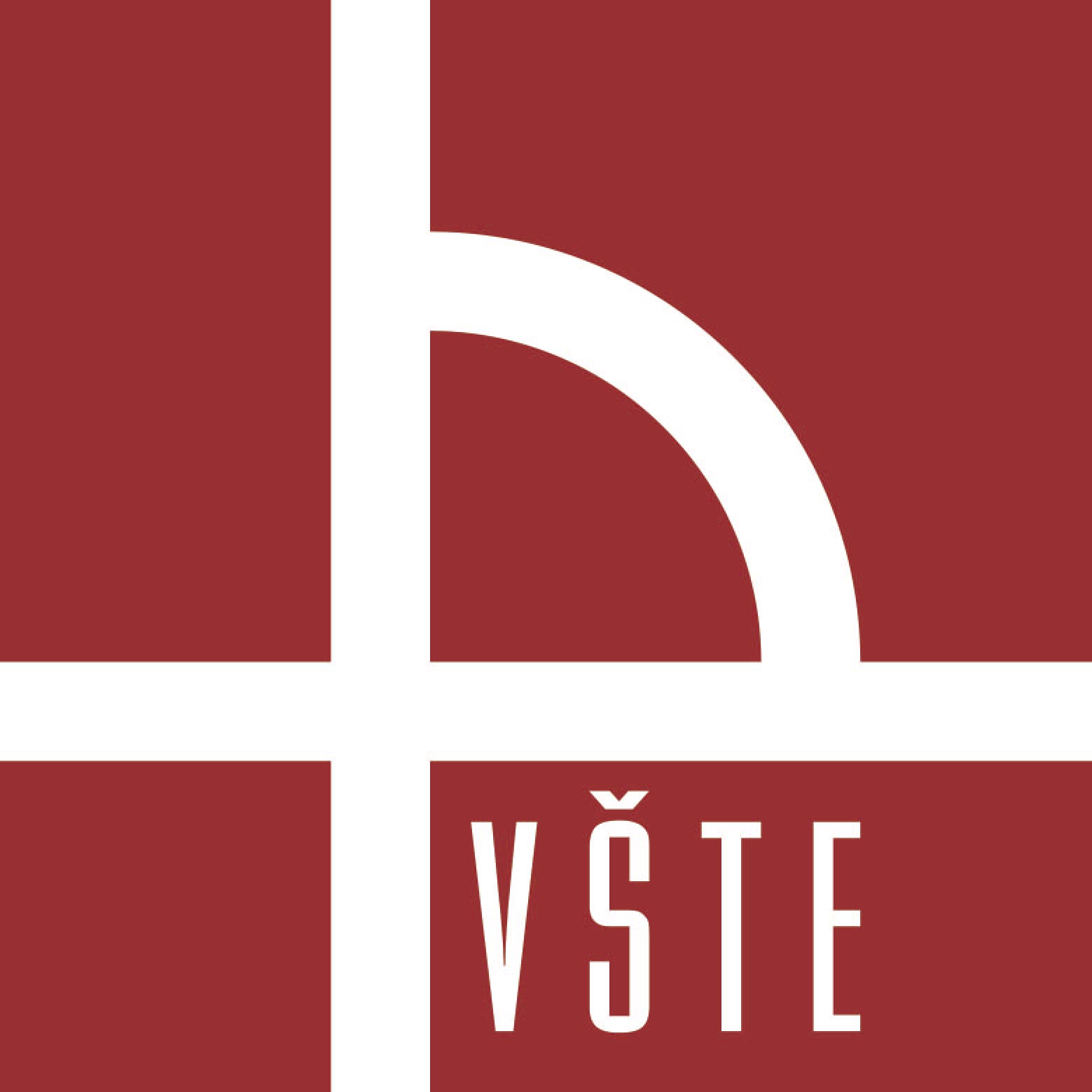 Analýza poškození naftového potrubí z uhlíkové feriticko-perlitické oceli motoru dieselgenerátorové stanice
Vysoká škola technická a ekonomická v Českých Budějovicích
Výsledky
Očekávané hodnoty tvrdosti (žádná anomálie)
Vyšší tvrdost v TOO
Pravděpodobné tepelné zpracování (žíhání)
Martenzitická struktura v některých SK
Zákalná struktura ve svarech s nerezovým štítkem
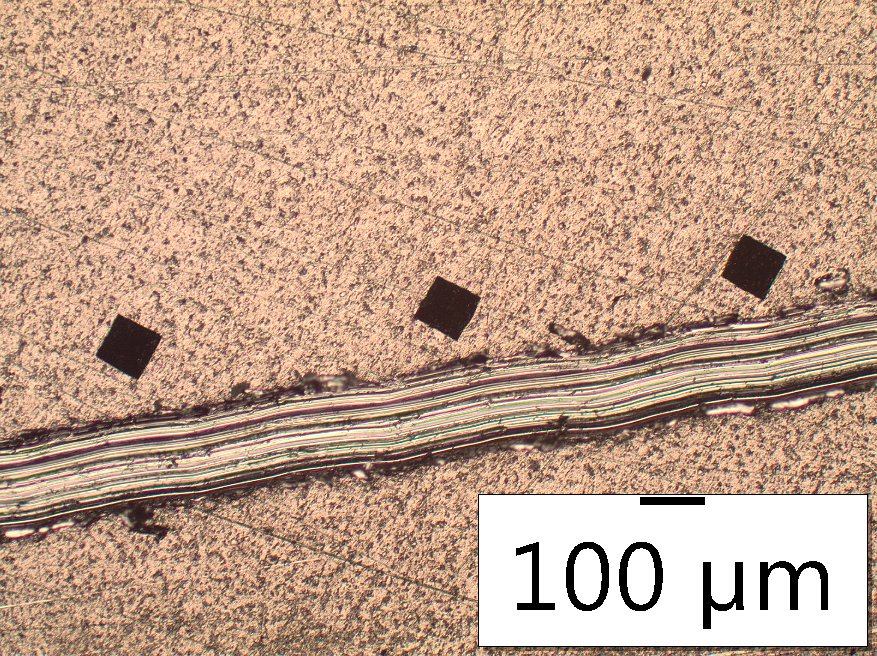 Tvrdost
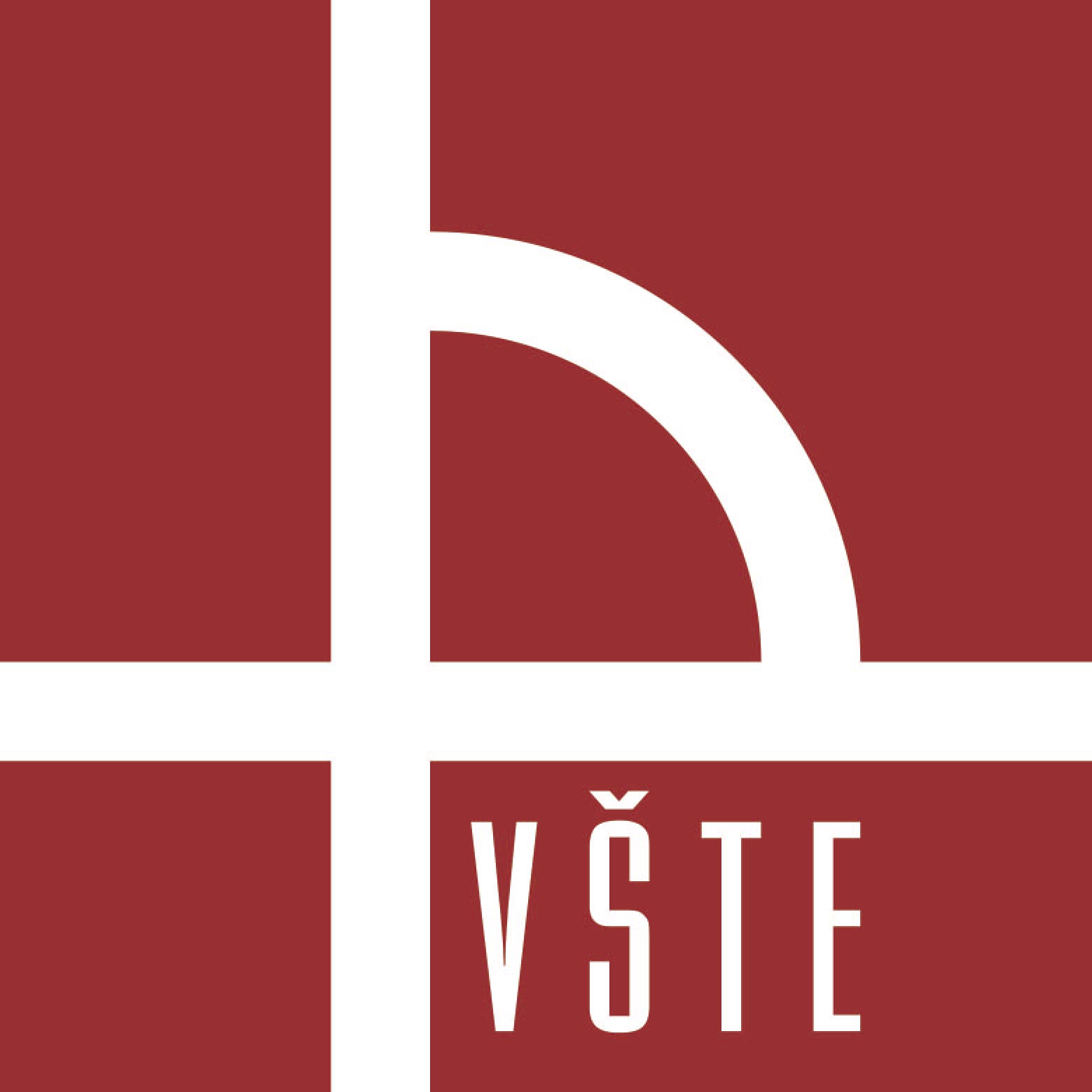 Analýza poškození naftového potrubí z uhlíkové feriticko-perlitické oceli motoru dieselgenerátorové stanice
Vysoká škola technická a ekonomická v Českých Budějovicích
Závěr
Poškození celistvosti ZM– trhlina
Šíření z místa svarového spoje štítku (začátek svaru)
Zákalná struktura ve SK i v TOO v 90 % zkoumaných vzorků

Nápravná opatření: 
Změna identifikace hutních materiálů a jejich svarových spojů (zákaz přivaření štítku k základnímu materiálu; alternativní způsoby např. štítek pomocí vázacího drátu, popisové pero, antistresová razidla)
Zajištění a kontrola teplotního cyklu u vícevrstvých svarových spojů (mezihousenková teplota <250 °C)
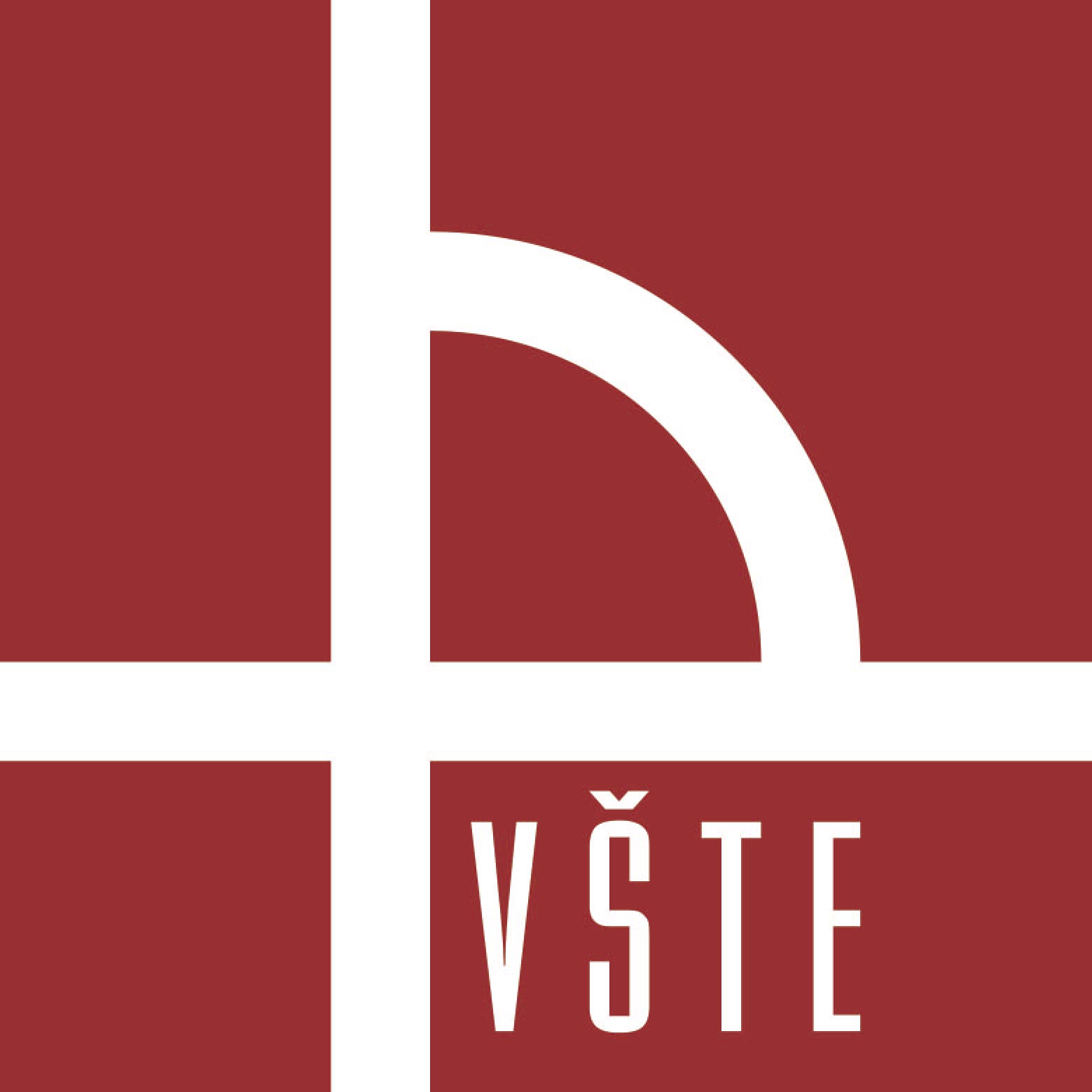 Analýza poškození naftového potrubí z uhlíkové feriticko-perlitické oceli motoru dieselgenerátorové stanice
Vysoká škola technická a ekonomická v Českých Budějovicích
Děkuji za pozornost